INFORME  DE ACCIONES REALIZADAS
 EN EL MES DE JULIO 2014
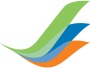 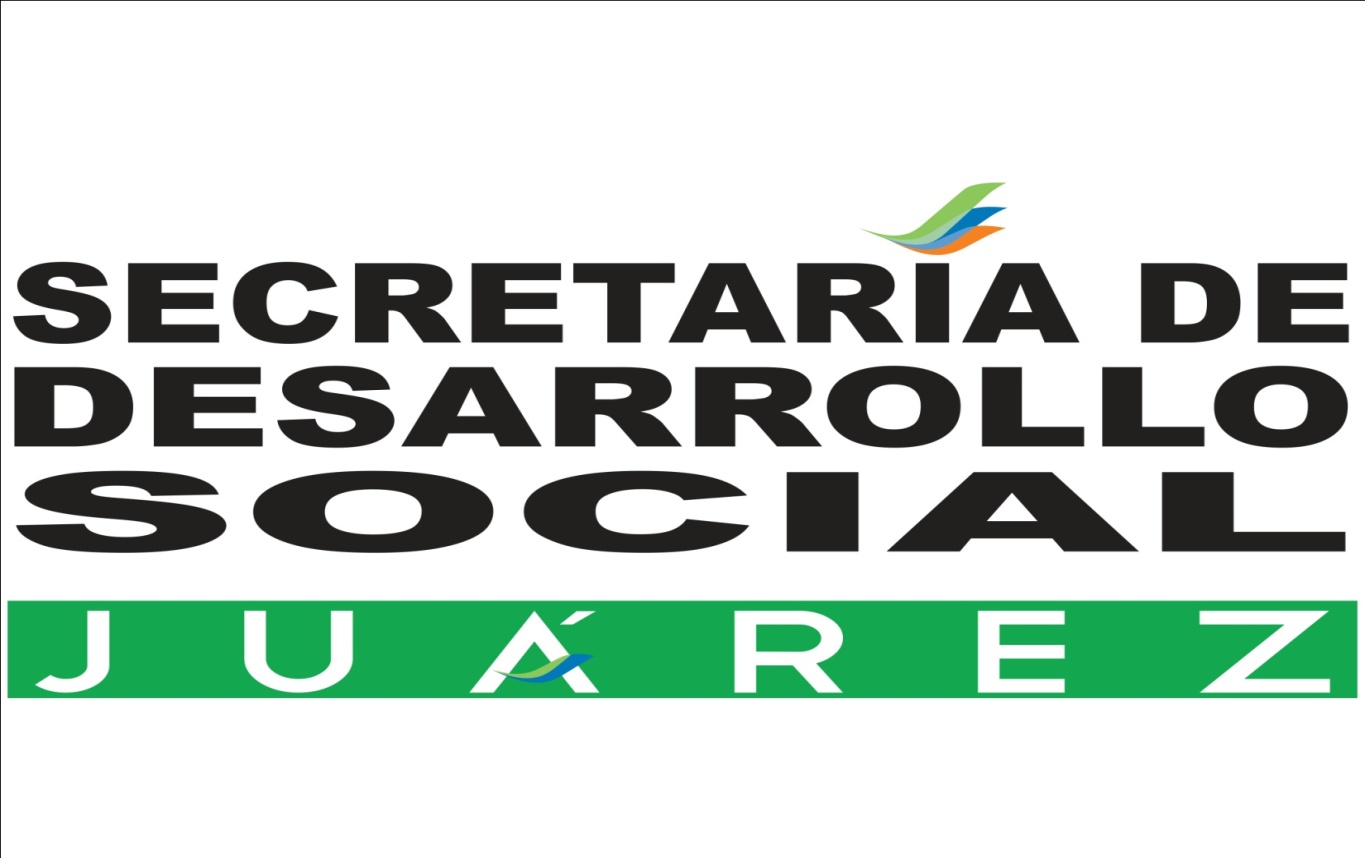 LIC. FÉLIX CÉSAR SALINAS MORALES
SECRETARIO DE DESARROLLO SOCIAL MUNICIPAL
SECRETARÍA DE DESARROLLO SOCIAL
INSTITUTO DE LA JUVENTUD
Aquí se muestra una grafica comparativa de número de Jóvenes que toman las diferentes clases que ofrece el Instituto de la Juventud:
ACCIONES DE JULIO
SECRETARÍA DE DESARROLLO SOCIAL
INSTITUTO DE LA JUVENTUD
En esta grafica se muestra el impacto que ha tenido el instituto de la juventud con jóvenes de otras colonias:
ACCIONES DE JULIO
SECRETARÍA DE DESARROLLO SOCIAL
INSTITUTO DE LA JUVENTUD
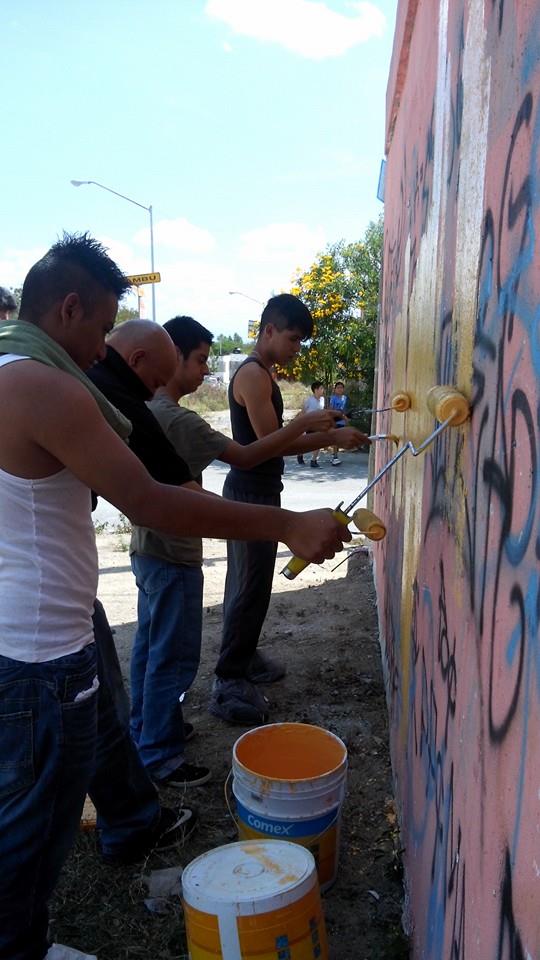 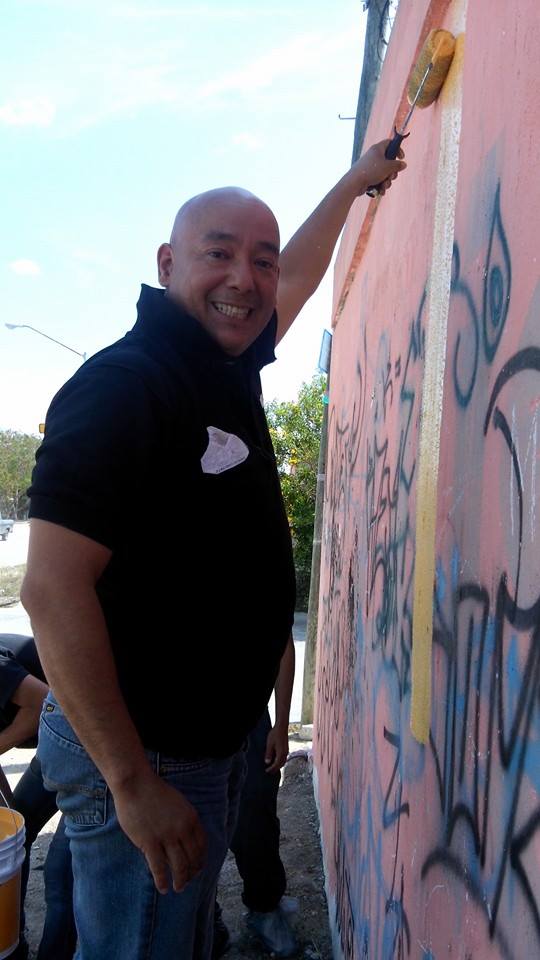 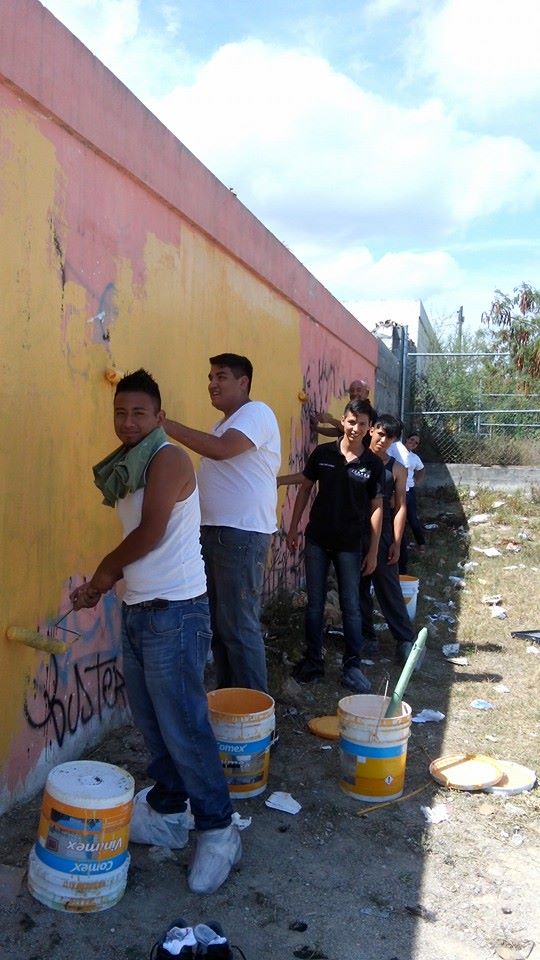 Llevamos el programa de: “Transformando el entorno de tu colonia”, a Colinas de San Juan
ACCIONES DE JULIO
SECRETARÍA DE DESARROLLO SOCIAL
INSTITUTO DE LA JUVENTUD
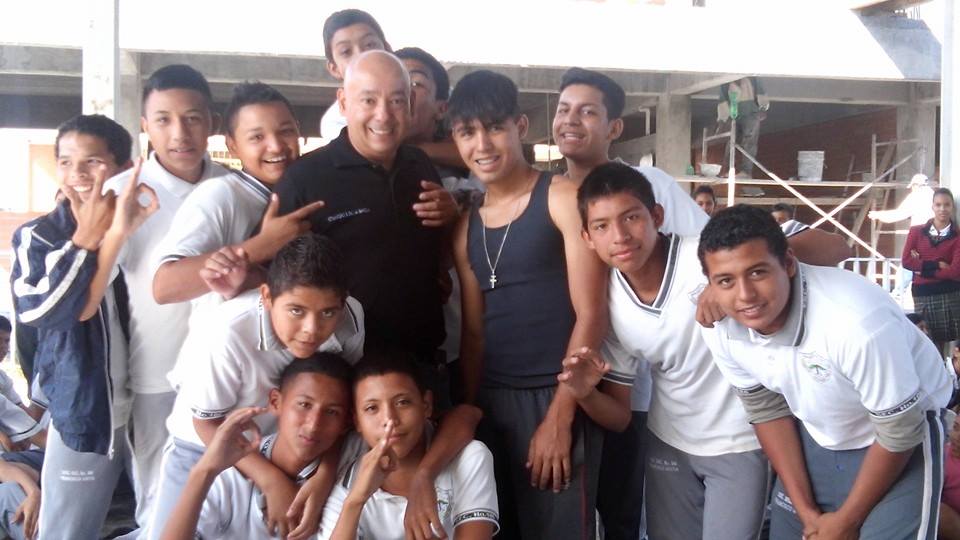 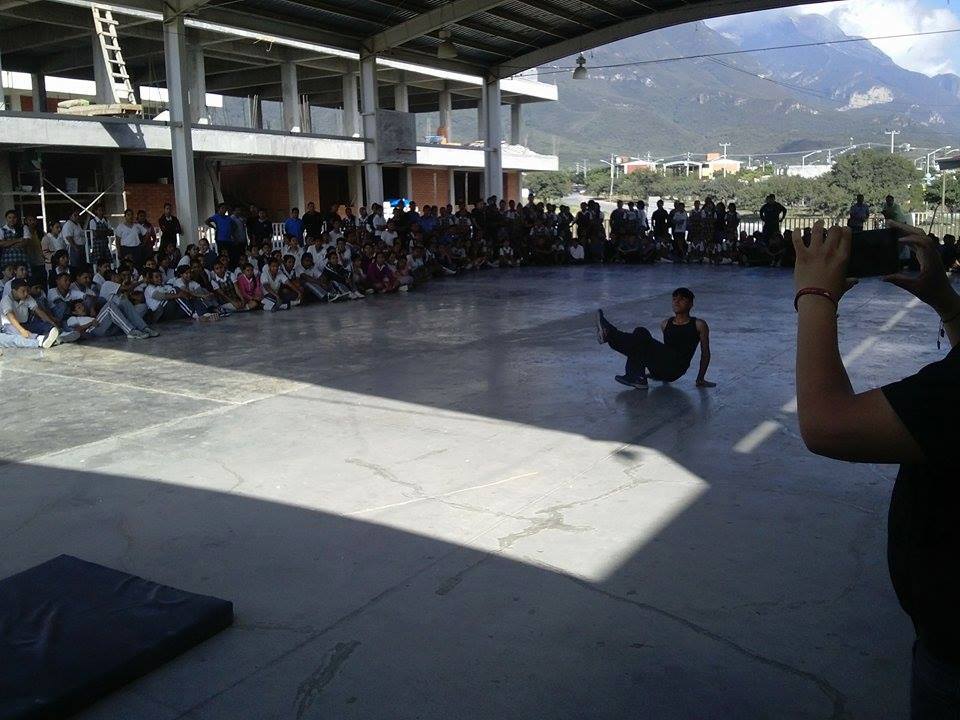 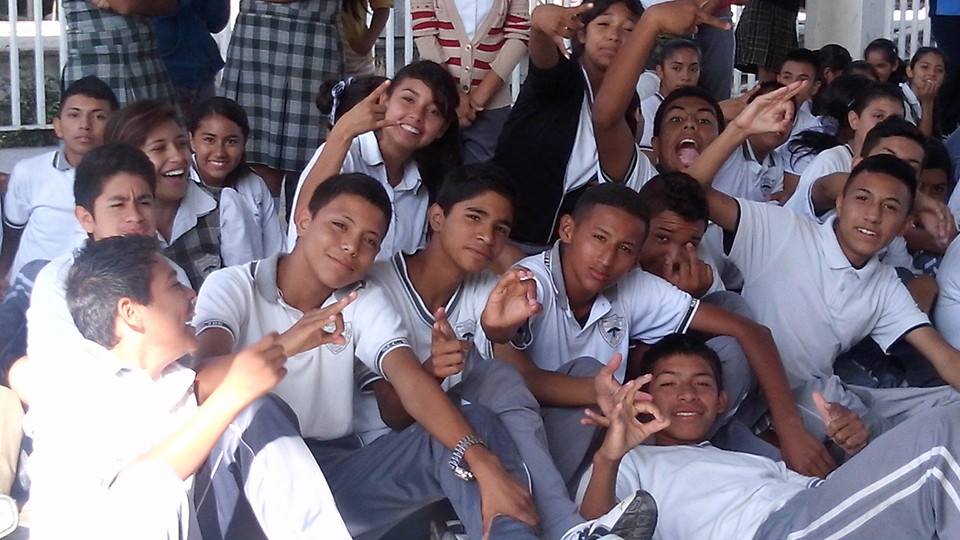 Visitamos la secundaria # 106 Francisco Goitia en donde llevamos una demostración de Parkour y al mismo invitamos a los jóvenes a las clases y eventos del Instituto de la Juventud.
ACCIONES DE JULIO
SECRETARÍA DE DESARROLLO SOCIAL
INSTITUTO DE LA JUVENTUD
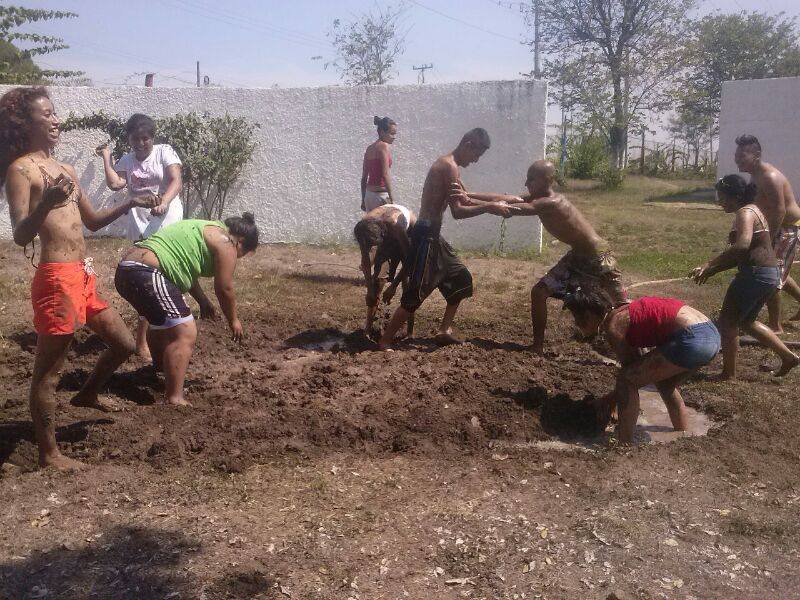 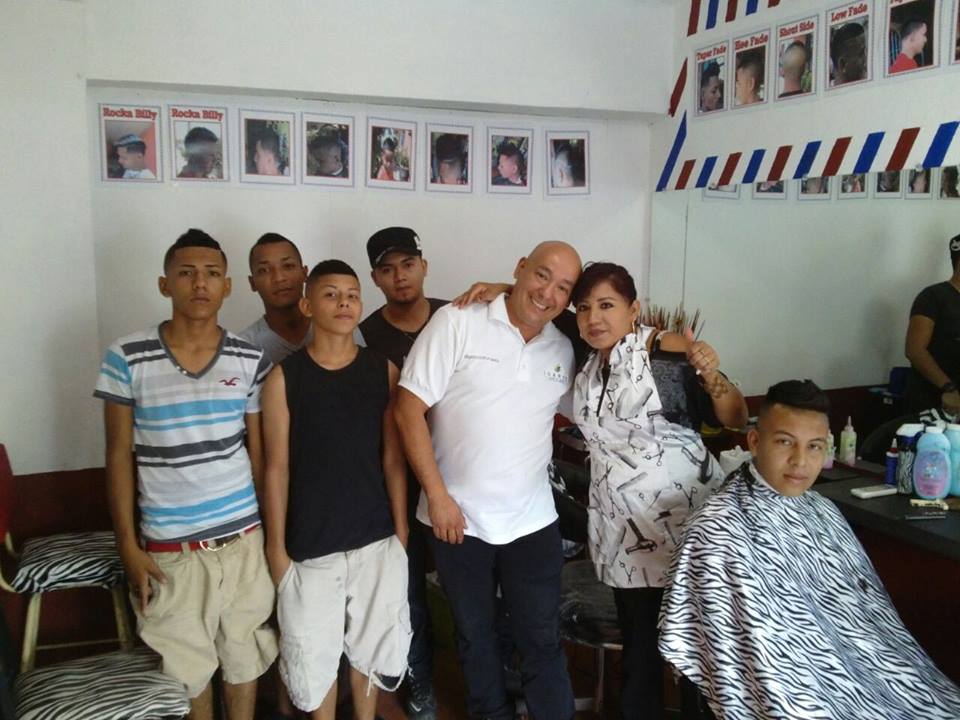 Estuvimos en la estética Geranio de la colonia Villas de San José  en donde atendimos a un grupo de 30 jóvenes con cortes de cabello.
Campamento realizado en el recreativo Magdalena convivimos con los jóvenes de la colonia Villas de San José
ACCIONES DE JULIO
SECRETARÍA DE DESARROLLO SOCIAL
INSTITUTO DE LA JUVENTUD
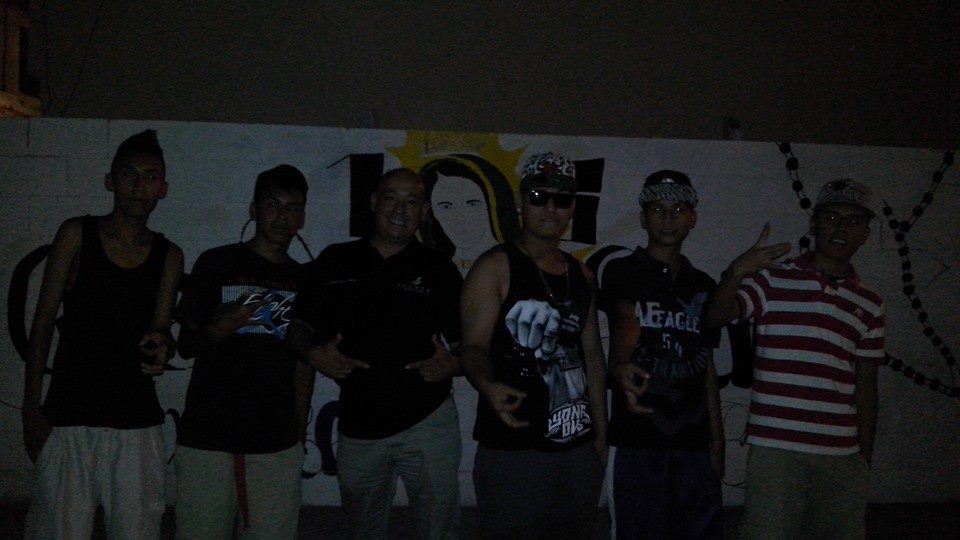 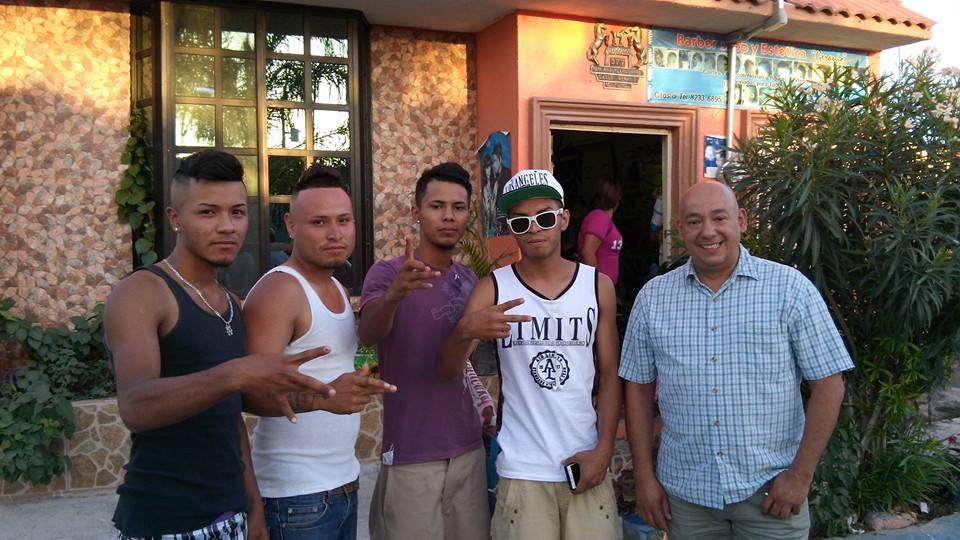 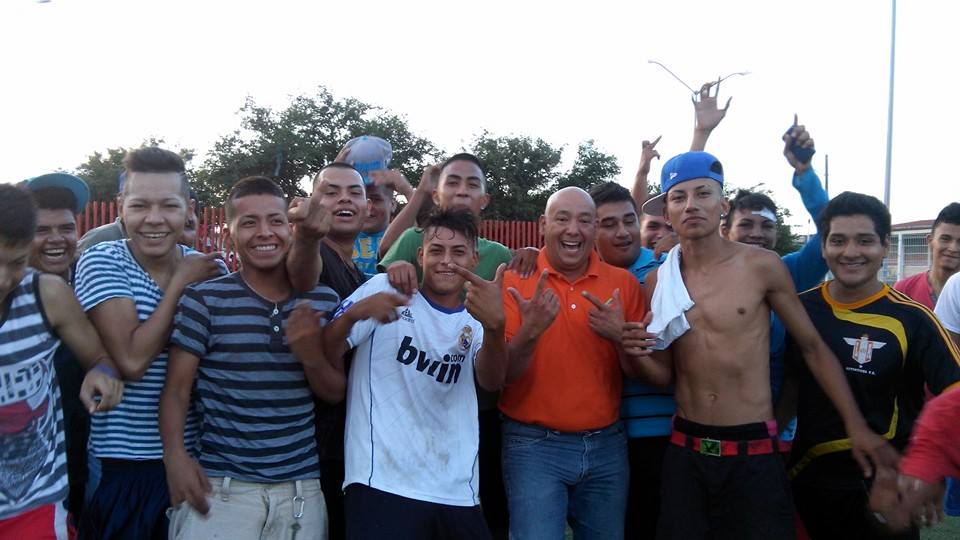 Visitamos a los jóvenes de la colonia Villas de San José en donde hicimos contacto con una banda llamada “Green side” y con jóvenes de las colonias Los Reyes, Monte Verde y Real de San José , a los cuales pretendemos rescatarlos de actitudes negativas
ACCIONES DE JULIO
Compromisos para Agosto 2014
INSTITUTO DE LA JUVENTUD
*Visitas a secundarias para conocer la problemática actual de la Juventud.

*Actividades recreativas con los Jóvenes de la colonia Villas de San Juan y Villas de San José.

*Clases de Parkour y Skate.

*Preparativos para la “carrera loca” que se llevara a cabo en el mes de Agosto, con motivo del Día Internacional de la Juventud. 

*Preparativos para la conferencia “Juventud con valor” y “Pool Party”.
SECRETARÍA DE DESARROLLO SOCIAL
SECRETARÍA DE DESARROLLO SOCIAL
DIRECCIÓN DE RECREACION Y EVENTOS
ACTIVIDAD EN EL DÍA DEL PADRE










Se elaboró un marco decorativo, así como figuras diversas por el día del Padre,   visitando las Secretarías y Direcciones para que el personal se tomará la foto del recuerdo.
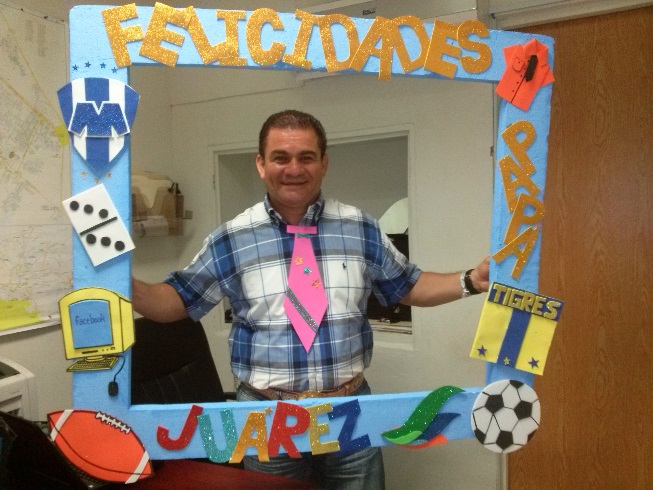 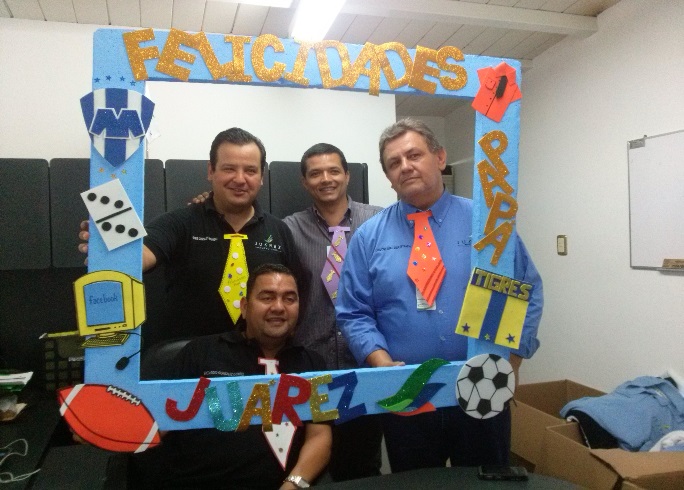 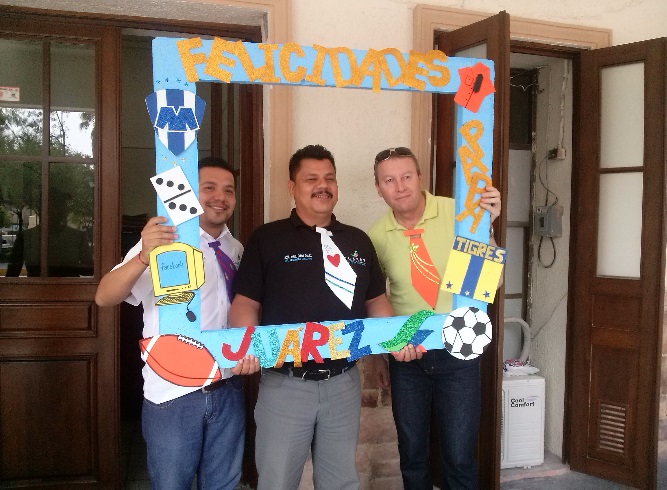 ACCIONES DE JULIO
SECRETARÍA DE DESARROLLO SOCIAL
DIRECCIÓN DE RECREACION Y EVENTOS
ALMUERZO EN TU COLONIA SANTA MÓNICA 14 SEC. 











Se preparó el montaje del mobiliario, se realizo un show infantil y  entregamos el almuerzo a las vecinas de esta colonia, así mismo se hizo la presentación de Comité de Acción Comunitaria y el Delegado Municipal.
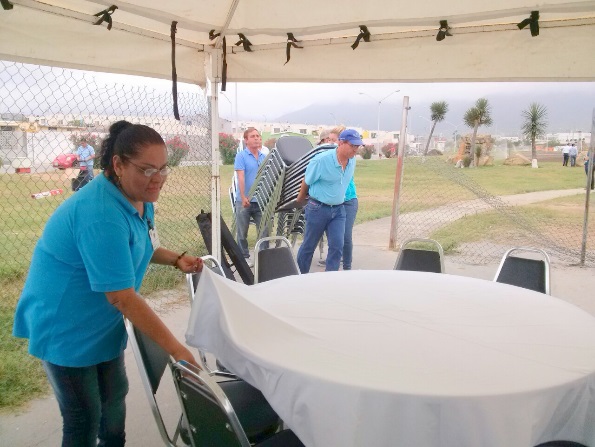 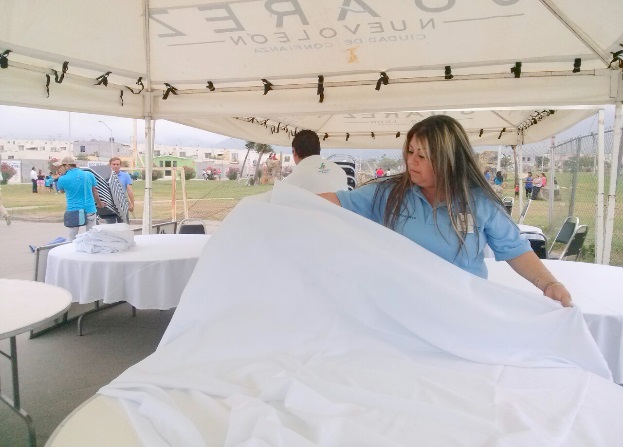 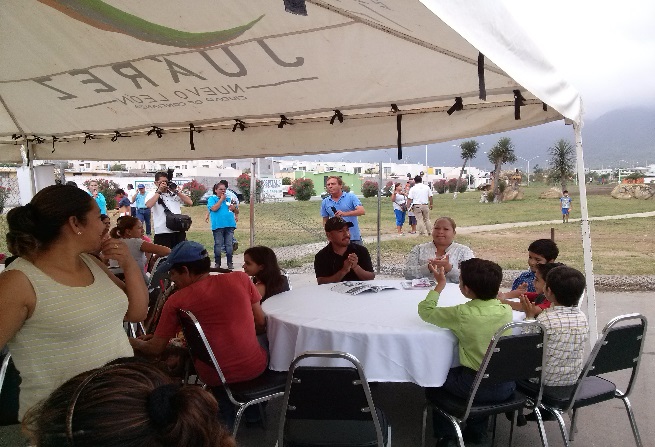 ACCIONES DE JULIO
SECRETARÍA DE DESARROLLO SOCIAL
DIRECCIÓN DE RECREACION Y EVENTOS
LOGISTICA EN JUAREZ DE ROL











Realizamos la logística de la carrera del Instituto de las Mujeres, así como la animación durante la misma, y entregando la hidratación, mangonadas y de almuerzos para el Staff.
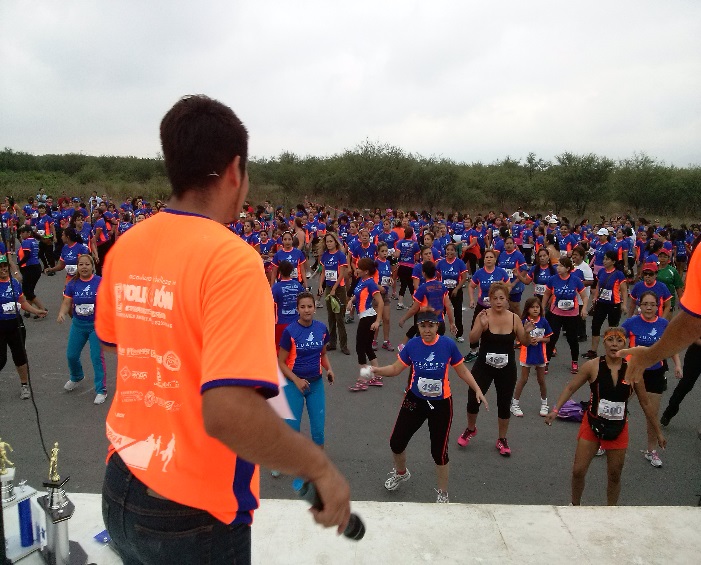 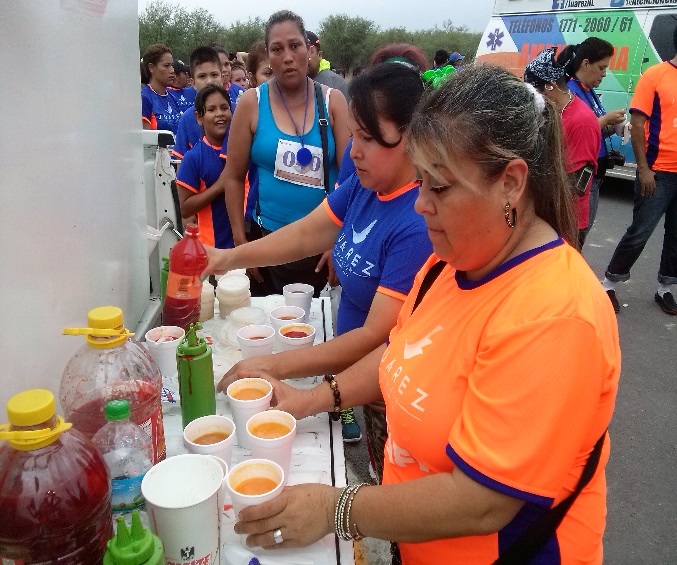 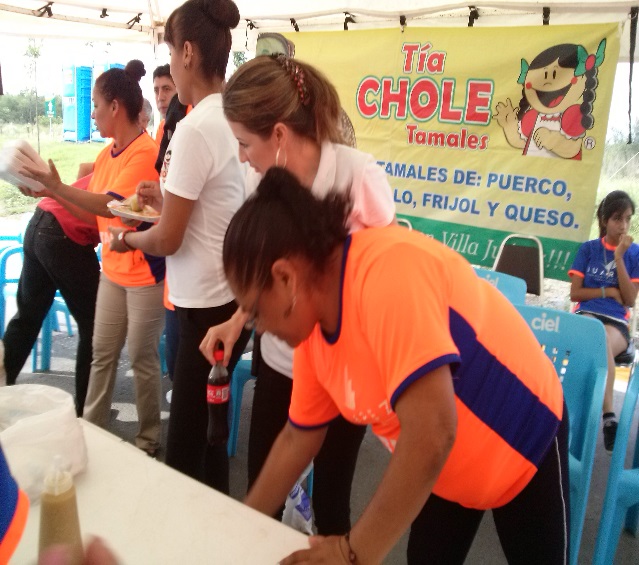 ACCIONES DE JULIO
SECRETARÍA DE DESARROLLO SOCIAL
DIRECCIÓN DE RECREACION Y EVENTOS
CAMPAMENTO DE VERANO











El 15 de Julio se dio inicio al Campamento de Verano, en el recreativo Magdalena, participando con diferentes actividades,  juegos para los niños y adultos, desarrollando clases de bailoterapia, acu aeróbics, juegos diversos de destreza y habilidad, entre otras.
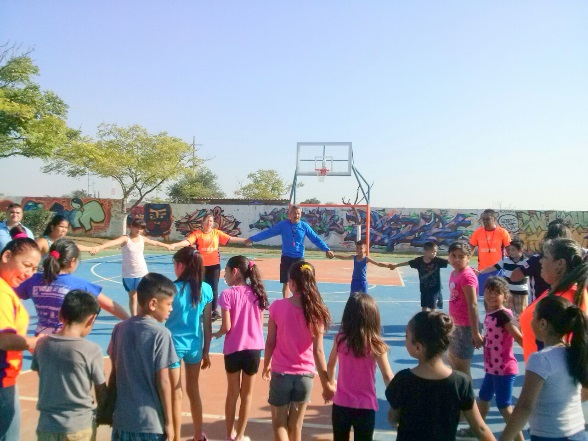 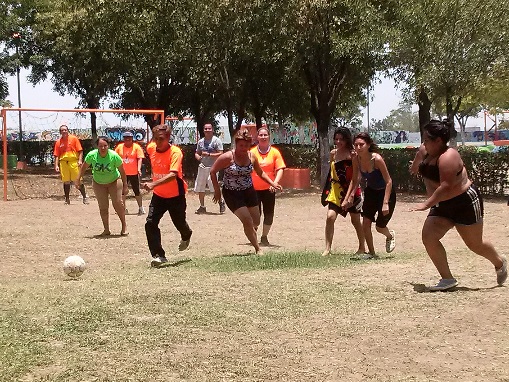 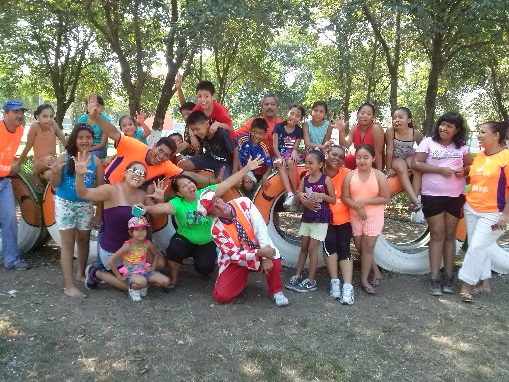 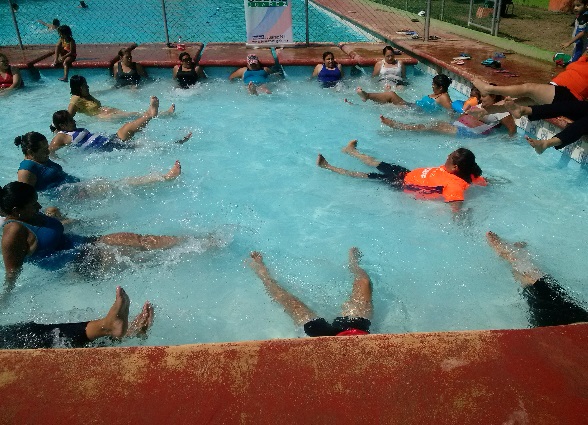 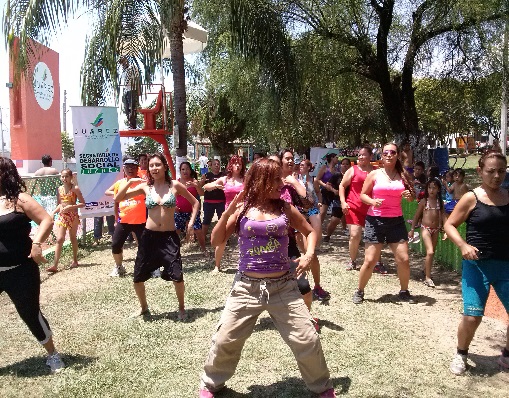 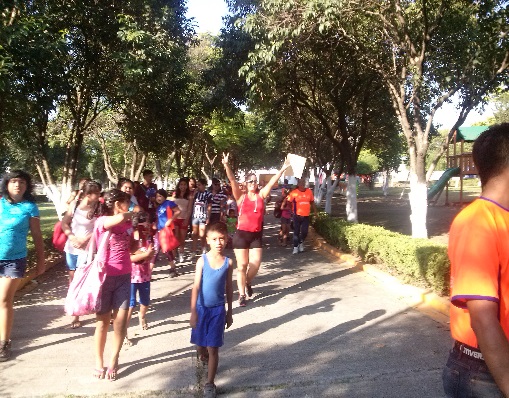 ACCIONES DE JULIO
SECRETARÍA DE DESARROLLO SOCIAL
DIRECCIÓN DE RECREACION Y EVENTOS
FERIA DEL EMPLEO











Se brindó el apoyo en el evento “FERIA DEL EMPLEO”, así mismo con la animación, entrega de material de apoyo y registro de los asistentes.
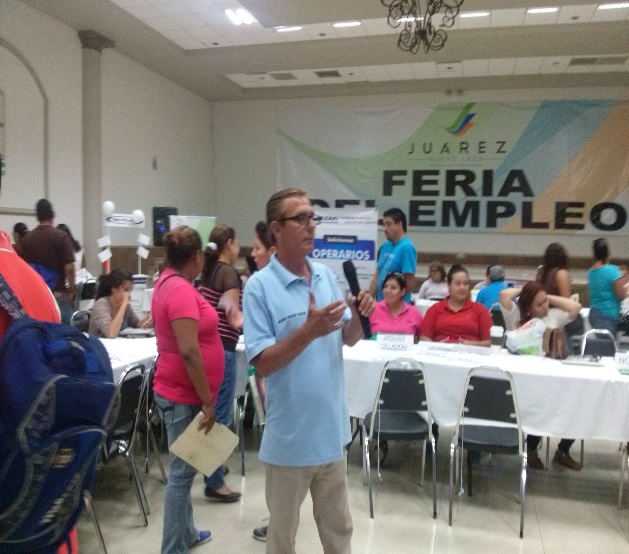 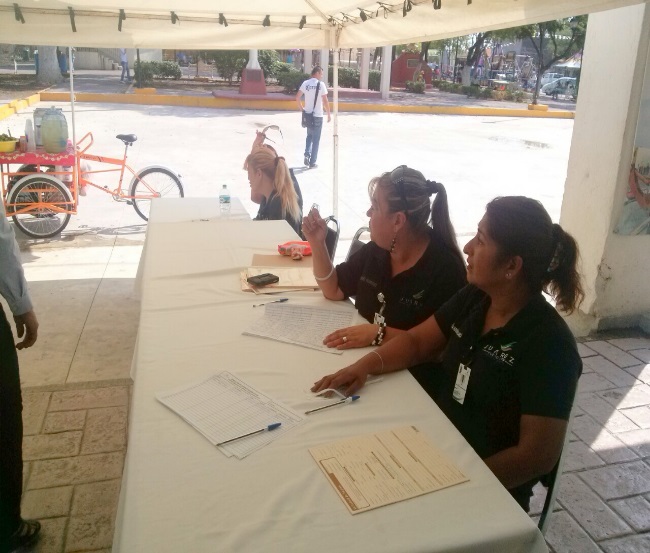 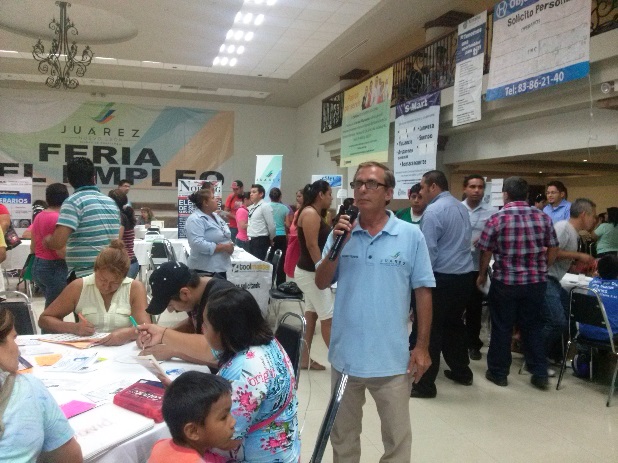 ACCIONES DE JULIO
Compromisos para Agosto 2014
DIRECCIÓN DE RECREACION Y EVENTOS
*REALIZAR  “BRIGADAS EN TU COLONIA” CON  CORTE DE CABELLO PARA NIÑOS.

*REALIZAR MANUALIDADES EN CASAS AMIGAS DE DIFERENTES COLONIAS

*DAR APOYO  EN LOS EVENTOS DE LAS DIFERENTES SECRETARÍAS
SECRETARÍA DE DESARROLLO SOCIAL
SECRETARÍA DE DESARROLLO SOCIAL
DIRECCION DE CONCERTACIÓN SOCIAL
Bolsa de trabajo
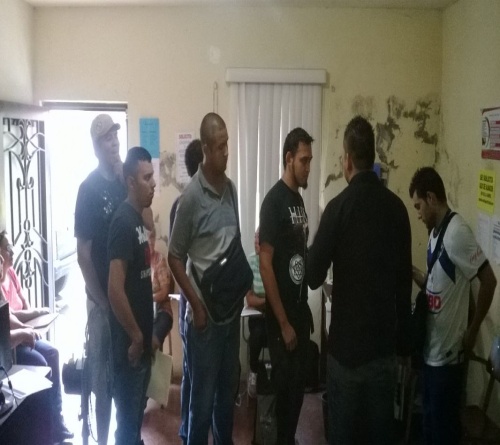 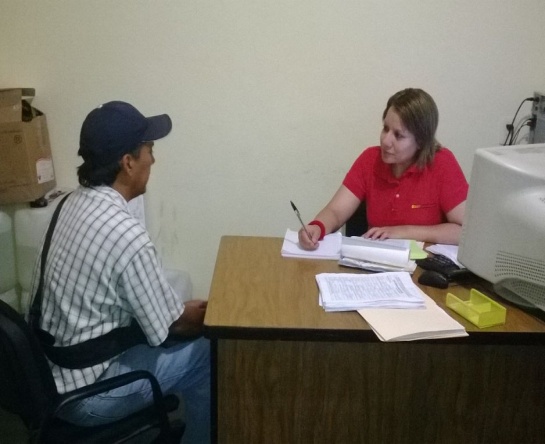 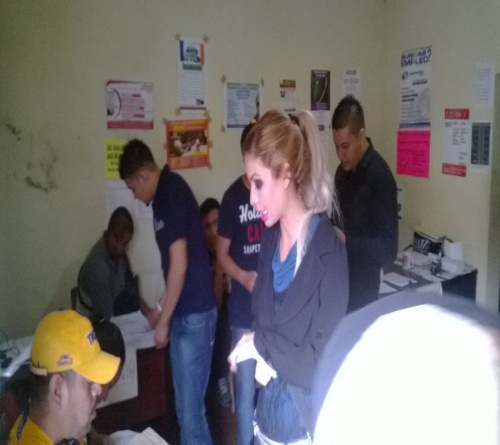 Se sigue dando atención a la ciudadanía canalizando con las diferentes empresas que apoyan al municipio.
ACCIONES DE JULIO
SECRETARÍA DE DESARROLLO SOCIAL
DIRECCION DE CONCERTACIÓN SOCIAL
Eventos en los que participamos:
Brigada Col. Residencial Las Quintas
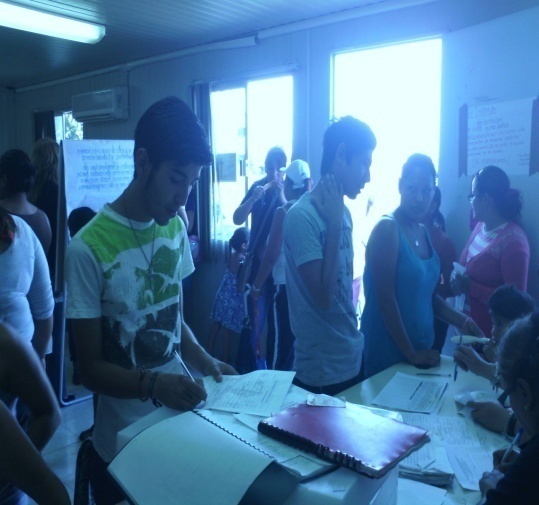 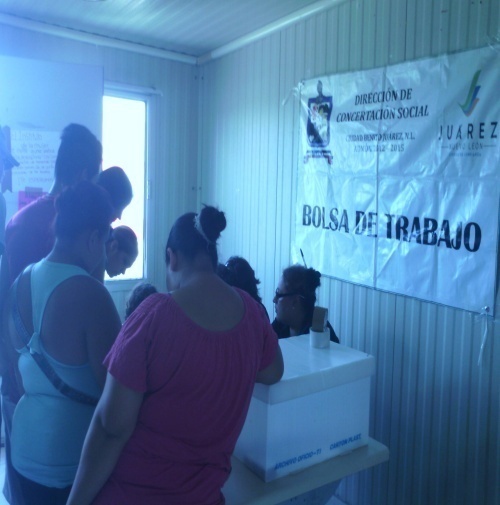 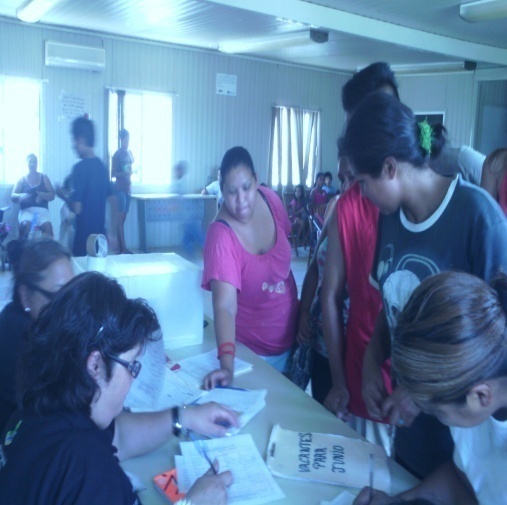 ACCIONES DE JULIO
SECRETARÍA DE DESARROLLO SOCIAL
DIRECCION DE CONCERTACIÓN SOCIAL
Brigada Col. Colinas de San Juan
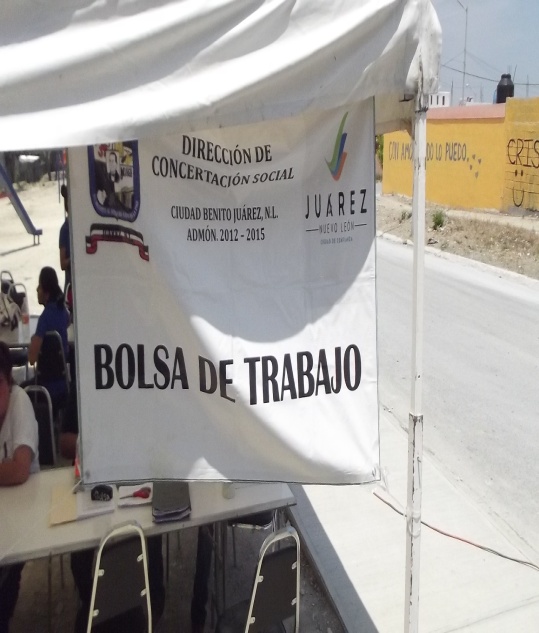 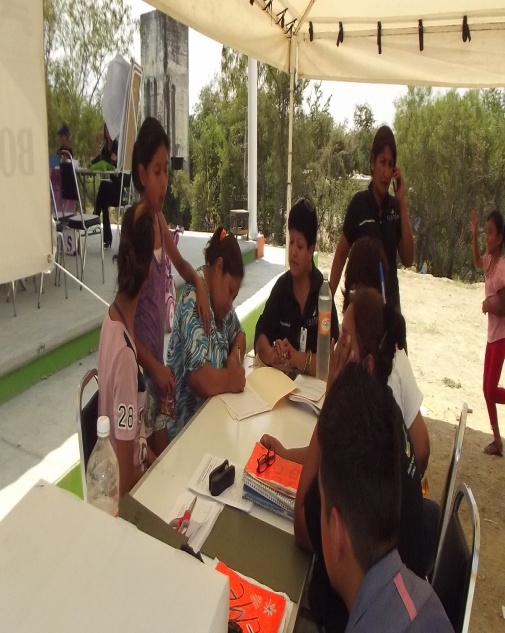 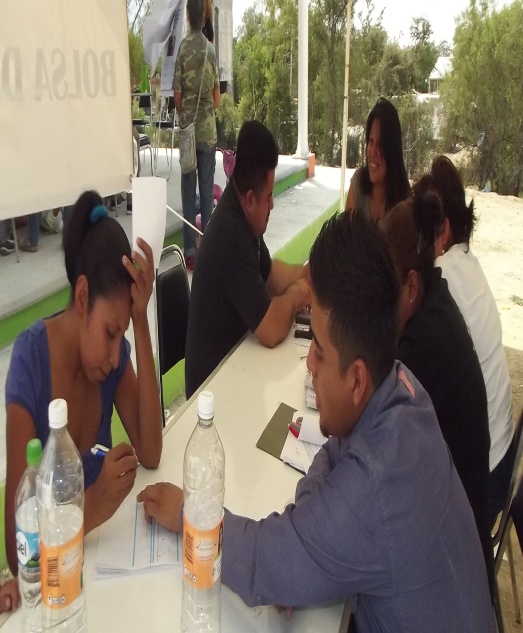 ACCIONES DE JULIO
SECRETARÍA DE DESARROLLO SOCIAL
DIRECCION DE CONCERTACIÓN SOCIAL
Brigada “Ciudad de Confianza”
 
Programa Testamentos Gratuitos
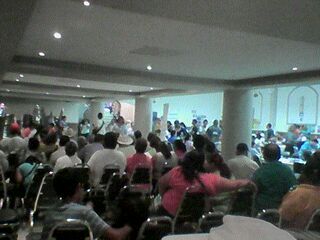 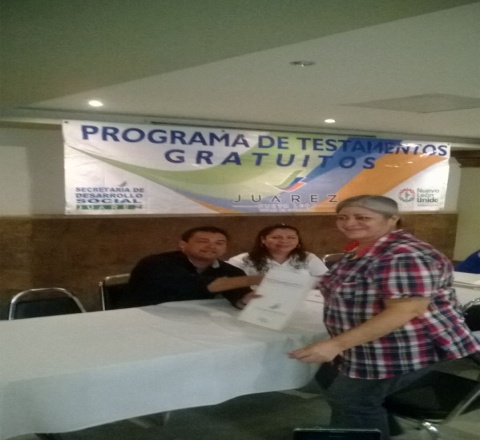 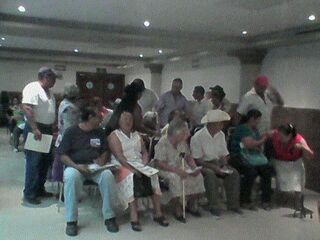 ACCIONES DE JULIO
SECRETARÍA DE DESARROLLO SOCIAL
DIRECCION DE CONCERTACIÓN SOCIAL
Brigada“Ciudad de Confianza”
 
Feria del Empleo
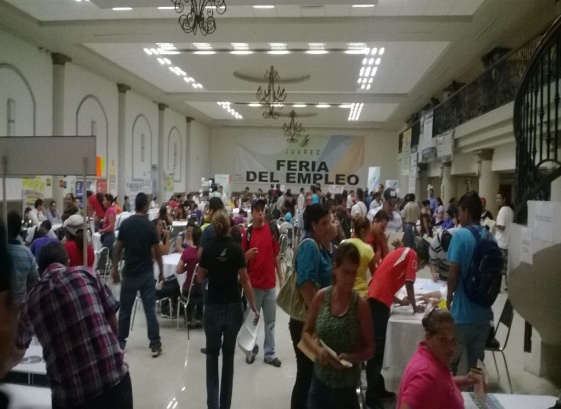 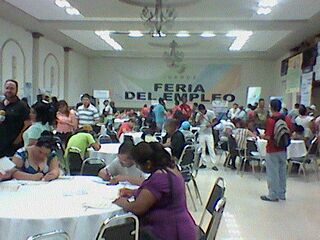 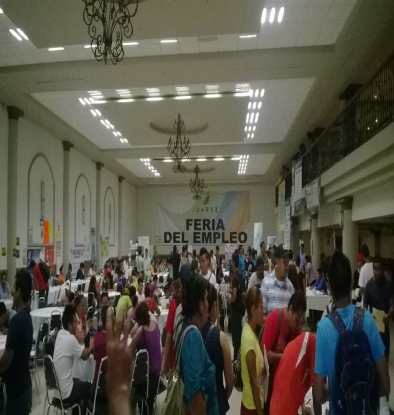 ACCIONES DE JULIO
Compromisos para Agosto 2014
DIRECCIÓN DE CONCERTACIÓN SOCIAL
Seguir llevando la Bolsa de Trabajo a las colonias, en conjunto con la Dirección de Acción Comunitaria y El Instituto de las Mujeres.
Llevar a cabo otra Brigada  e  incluir Feria de Empleo, Testamentos Gratuitos, Actas Gratuitas y Cursos de Capacitación.
Durante este mes de Agosto se estarán entregando los testamentos a los ciudadanos que hicieron su tramite en la Brigada Pasada.
SECRETARÍA DE DESARROLLO SOCIAL
SECRETARÍA DE DESARROLLO SOCIAL
INSTITUTO MUNICIPAL DE LAS MUJERES
CURSO DE MANEJO
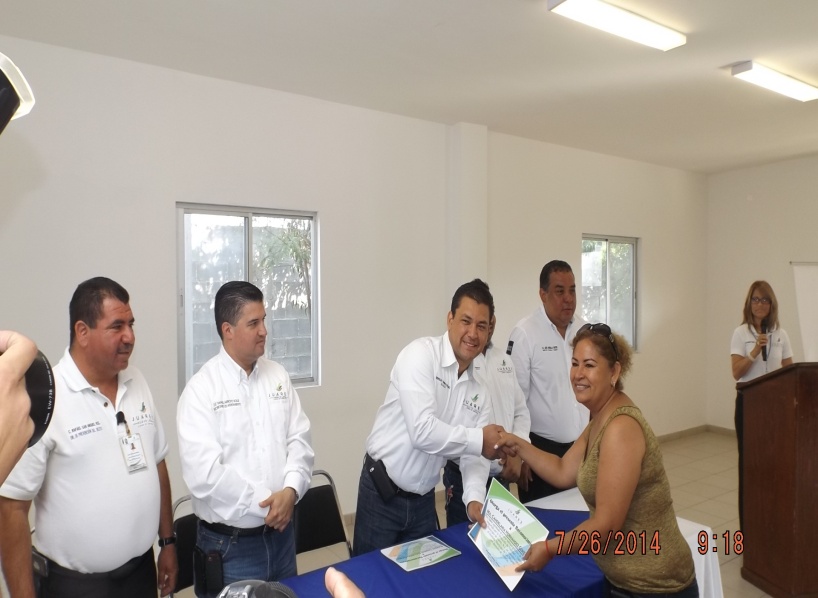 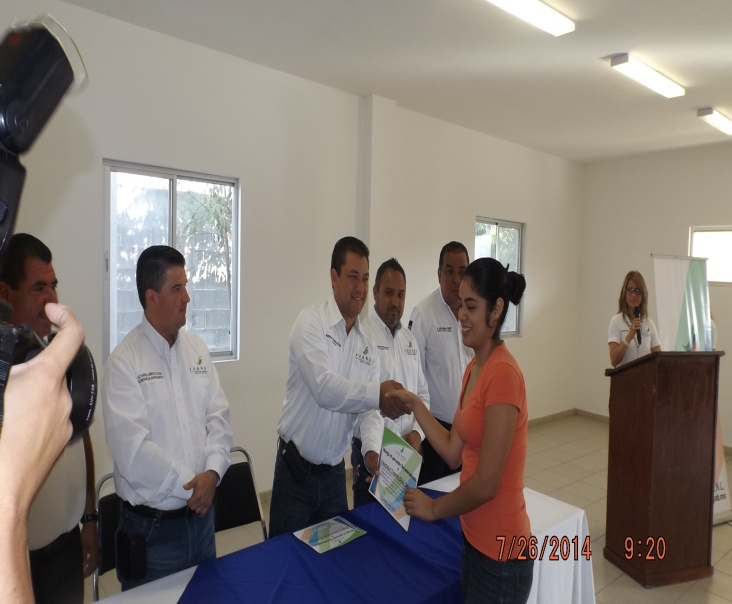 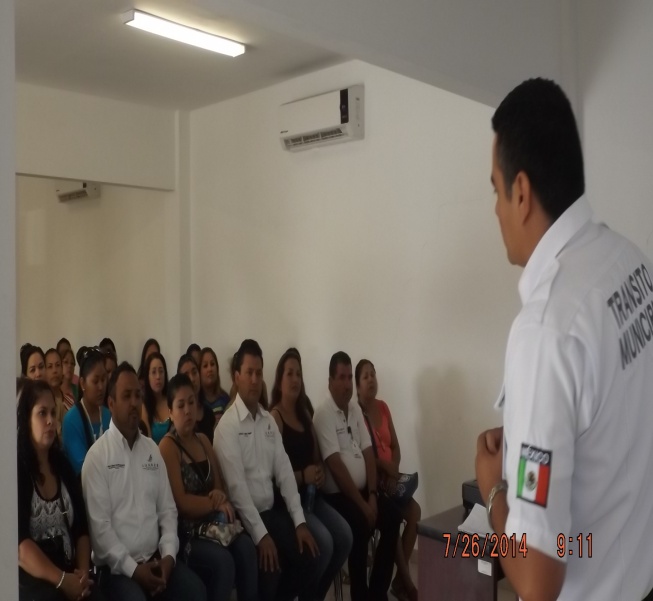 Se llevo a cabo la clausura del 1er. Grupo de manejo en coordinación con la Secretaría de Seguridad Pública, con un total de 24 horas teórico-practico y se les entrego su reconocimiento e iniciamos el segundo curso con un grupo de 30 Mujeres.
ACCIONES DE JULIO
SECRETARÍA DE DESARROLLO SOCIAL
INSTITUTO MUNICIPAL DE LAS MUJERES
BRIGADA EN LA COL. VISTAS DEL RÍO
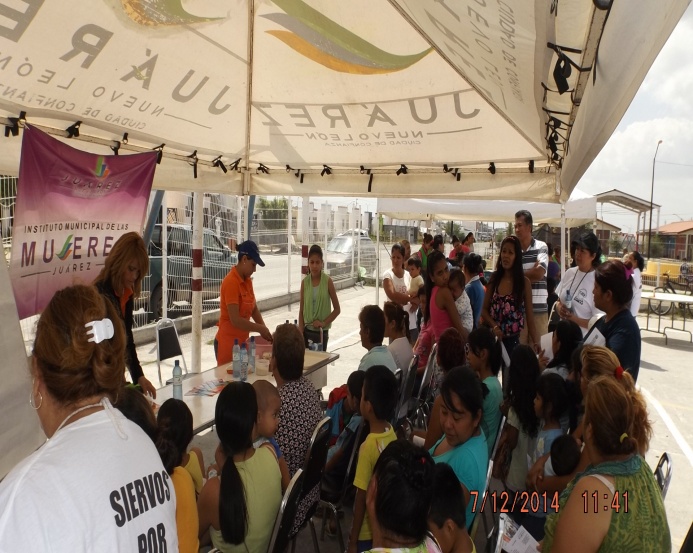 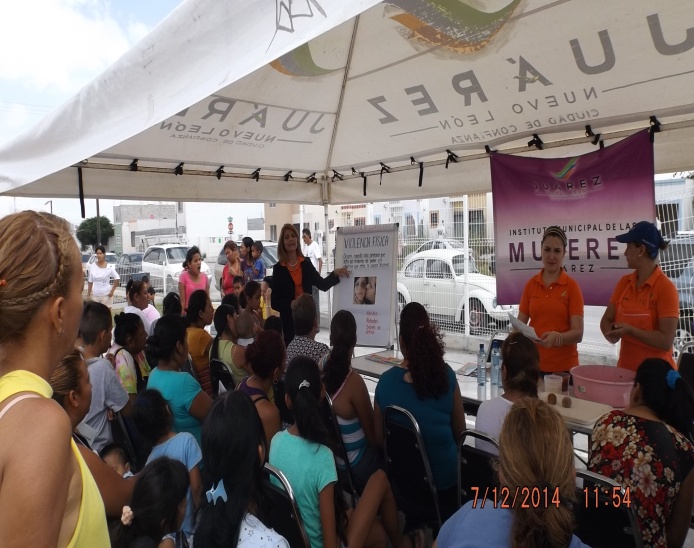 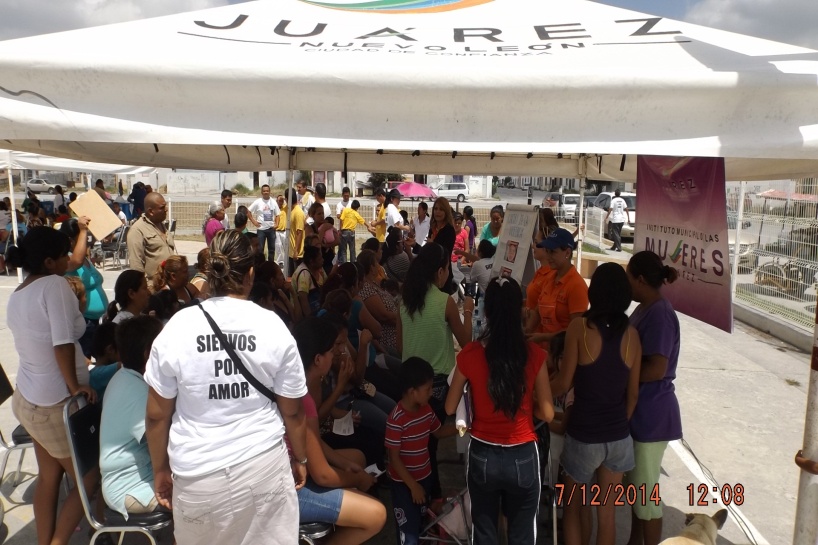 En coordinación con la Alianza de Pastores de Juárez, participamos en una Brigada el sábado 12 de Julio en donde se impartió una plática de violencia familiar, curso de tamarindo y asesoría legal.
ACCIONES DE JULIO
SECRETARÍA DE DESARROLLO SOCIAL
INSTITUTO MUNICIPAL DE LAS MUJERES
FESTEJO DEL DÍA DE LOS INDÍGENAS
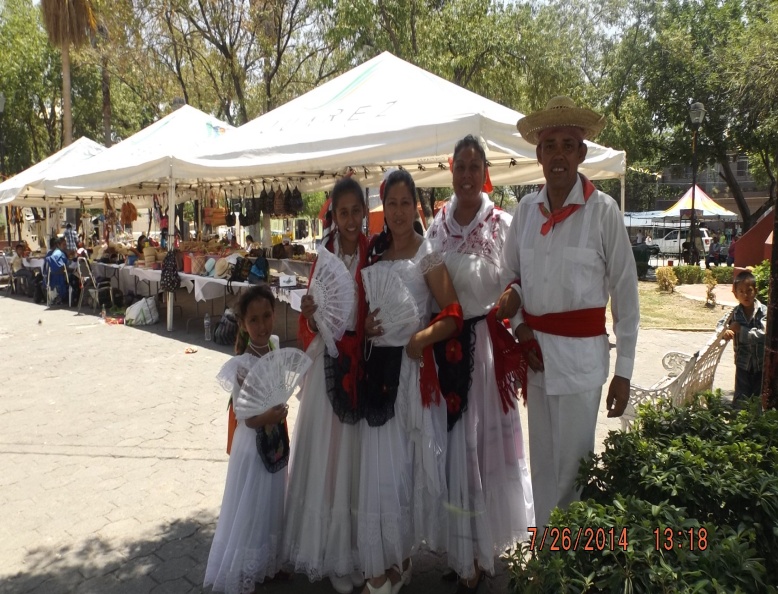 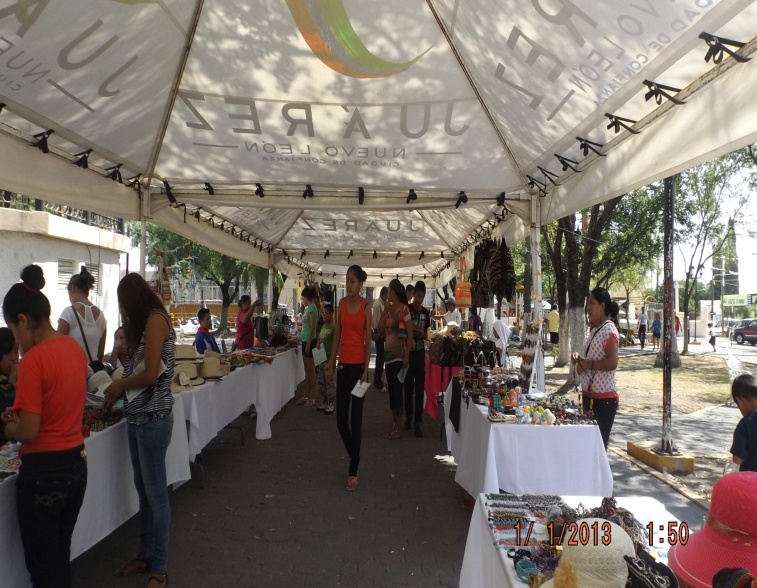 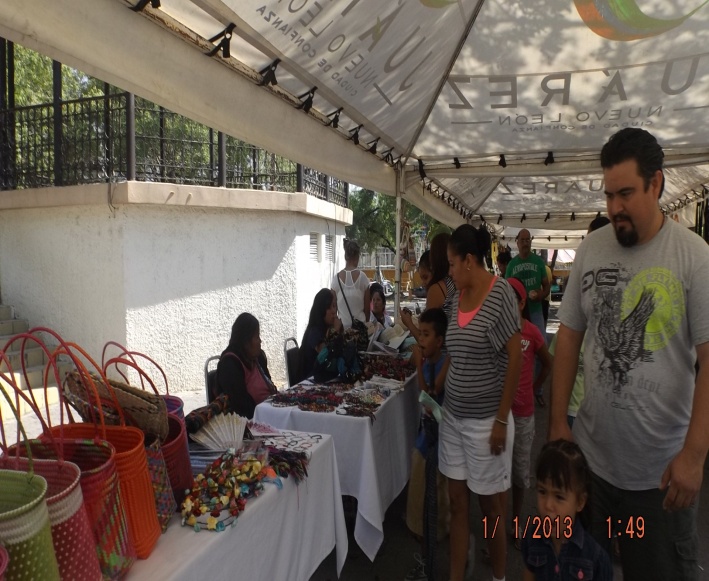 Apoyamos a las comunidades Indígenas para que durante las fiestas tradicionales de la Parroquia pudieran exponer y vender sus artesanías, facilitándoles un espacio en la Plaza Principal los días 25, 26 y 27 de Julio de 3:00 a 9:00 pm.
ACCIONES DE JULIO
SECRETARÍA DE DESARROLLO SOCIAL
INSTITUTO MUNICIPAL DE LAS MUJERES
PLÁTICAS DE PREVENCIÓN  Y CURSOS DE CAPACITACIÓN A LAS CIUDADANAS
ACCIONES DE JULIO
SECRETARÍA DE DESARROLLO SOCIAL
INSTITUTO MUNICIPAL DE LAS MUJERES
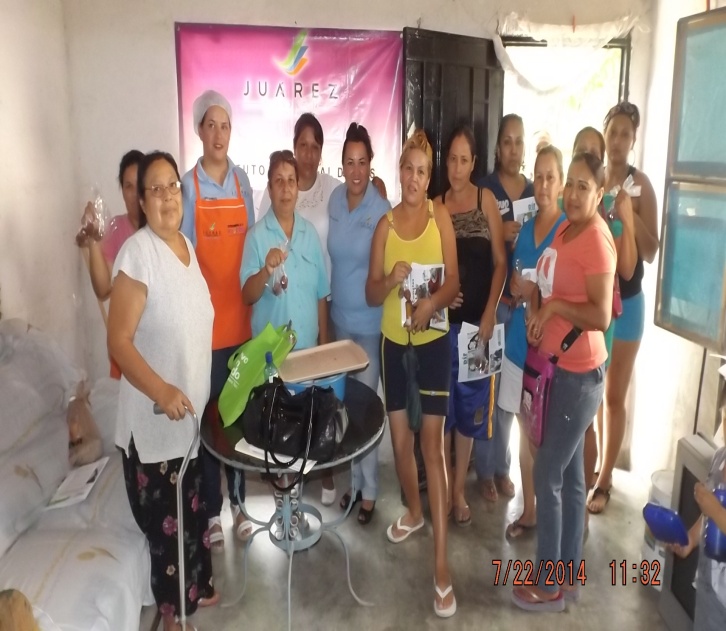 LA ESCONDIDA
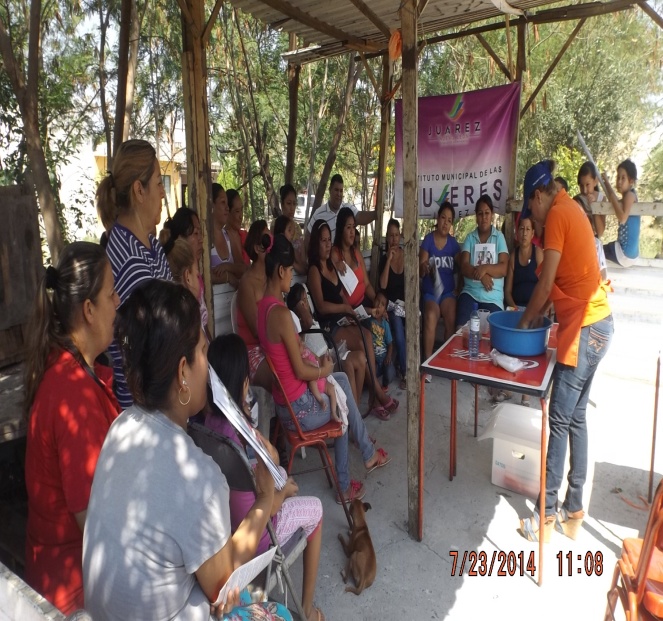 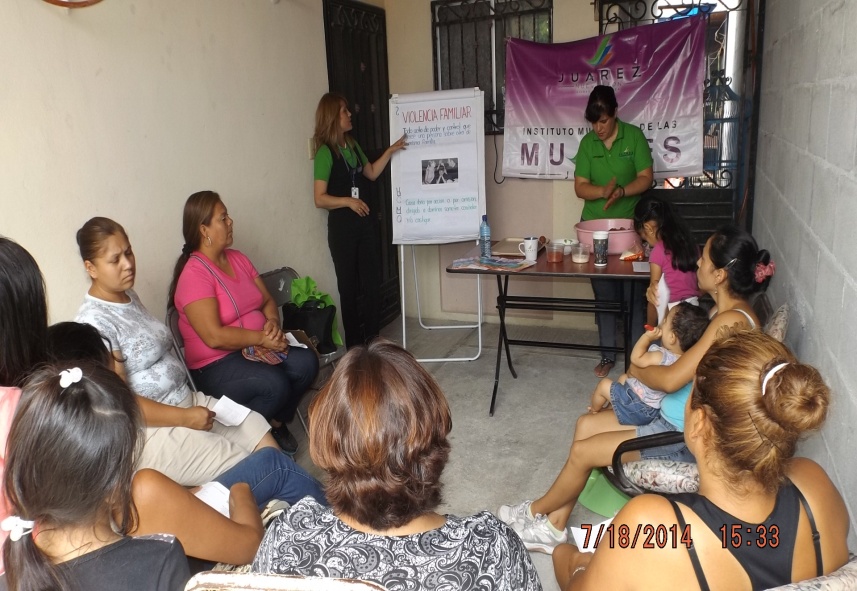 PASEO DEL PRADO
AMPLIACIÓN RANCHO VIEJO
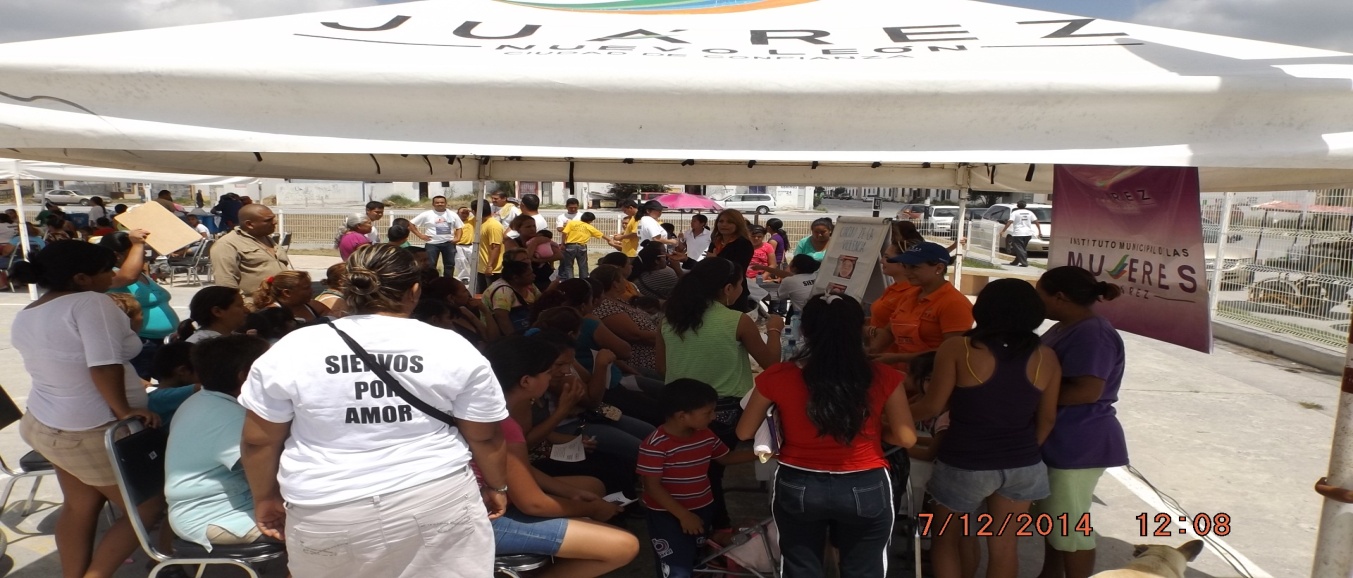 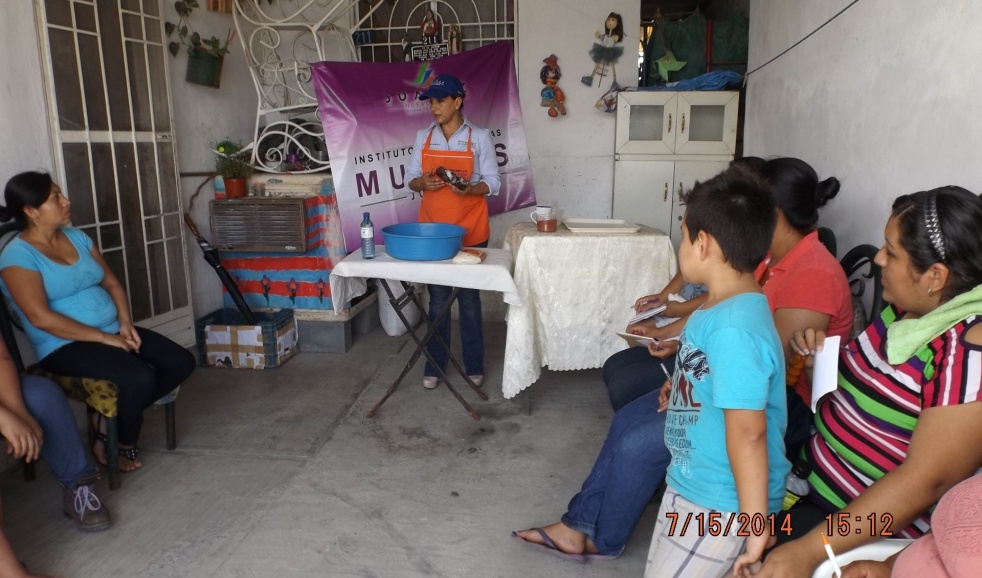 VISTAS DEL RIO
MONTE VERDE
ACCIONES DE JULIO
SECRETARÍA DE DESARROLLO SOCIAL
INSTITUTO MUNICIPAL DE LAS MUJERES
PROGRAMA DE ATENCIÓN A LA VIOLENCIA FAMILIAR
ACCIONES DE JULIO
Compromisos para Agosto 2014
INSTITUTO MUNICIPAL DE LAS MUJERES
*02 de Agosto:  Arrancamos un programa de prevención de cáncer de mama para mujeres juarenses, las cuales serán trasladadas todos los sábados al centro de Salud Insurgentes en Gpe., N.L., para realizarse la mastografía, en coordinación con el DIF Municipal que nos facilitara el transporte y la Secretaría de Salud del Estado.

*08 de Agosto: Celebración del Día Internacional de los Pueblos Indígenas en coordinación con la Dirección de Educación y Cultura. 

*10 de Agosto: Asistiremos por invitación de la CDH (Comisión de Derechos Humanos) y la CDI (Comisión de Desarrollo de los Pueblos Indígenas) en la Alameda Mariano Escobedo, donde instalaremos un modulo de información de los servicios que brindamos en la Admon. Mpal. a  las Comunidades Indígenas.

*17 de Agosto: La Asociación Civil “Sihuame Mochilla” que apoya a las Comunidades Indígenas lleva un programa  “Dominguearte”, donde dan cursos de manualidades y exponen sus trabajos realizados, por lo que nosotros colaboramos impartiendo cursos de autoempleo y pláticas.

*Están programadas 21 pláticas de Violencia Familiar y Autoestima.

*Contamos con  26 cursos de autoempleo agendados.
SECRETARÍA DE DESARROLLO SOCIAL
SECRETARÍA DE DESARROLLO SOCIAL
DIRECCIÓN DE ACCIÓN COMUNITARIA
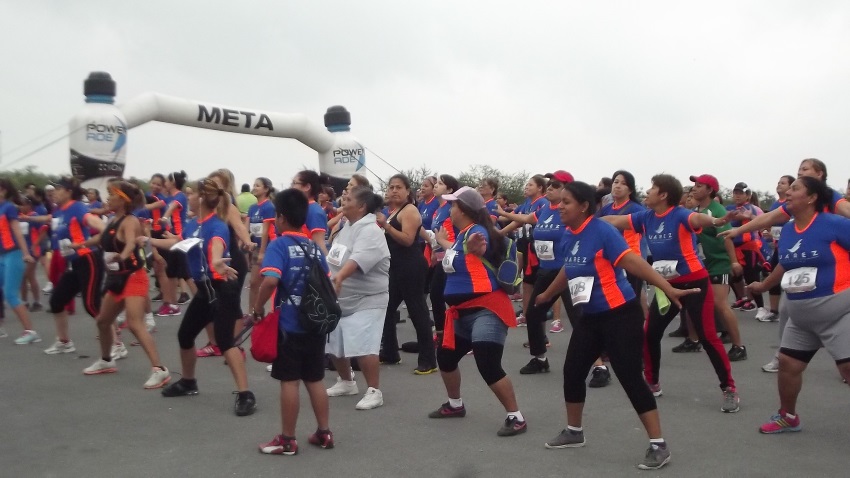 Se apoyó al Instituto de la Mujer con la convocatoria a los comités a los siguientes eventos: 

Carrera «Mujeres de Roll»

Platicas de violencia Intrafamiliar, en las siguientes colonias: 
Ampliación Rancho Viejo.
Terranova 
Hacienda Real
Portal de San Roque
Burócratas de Guadalupe
Y de mas.
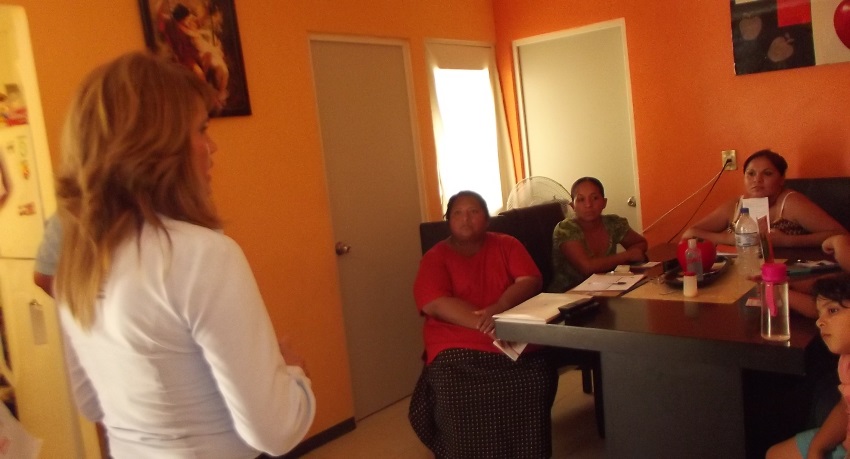 ACCIONES DE JULIO
SECRETARÍA DE DESARROLLO SOCIAL
DIRECCIÓN DE ACCIÓN COMUNITARIA
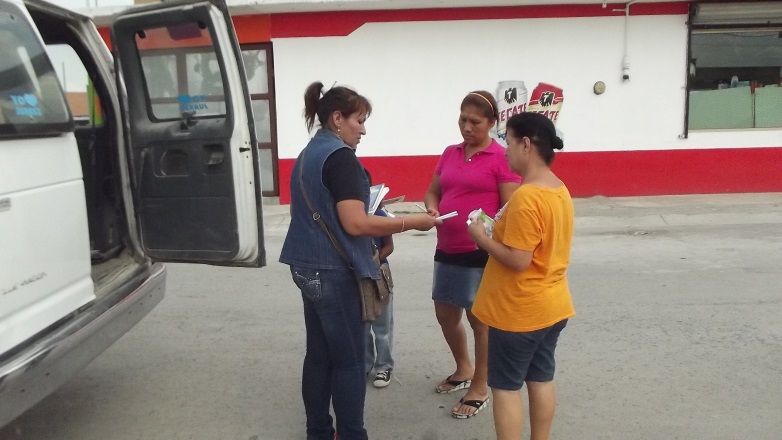 Se reestructuraron un total de 12 Comités de Acción Comunitaria y se formo 1 Comité de Acción Comunitaria, integrado por 6 personas.
ACCIONES DE JULIO
SECRETARÍA DE DESARROLLO SOCIAL
DIRECCIÓN DE ACCIÓN COMUNITARIA
- PORTAL DE SAN ROQUE 
- BALCONES DE ZIRANDARO
- HACIENDA SAN ROQUE 
- SAN MIGUELITO
- LOS ENCINOS  
 PASEO ANDALUZ 
 LA MASTRANZA
 BALCONES DE ZIRANDORA 
- COLINAS DE SAN JUAN 
- VILLAS DE SAN JOSE 


 De las colonias antes señaladas un 100 por ciento de las peticiones fueron atendidos y gestionados para su respuesta, solicitando de cada una de ellas el número de folio asignado, para continuar con el seguimiento de las mismas.
ACCIONES DE JULIO
SECRETARÍA DE DESARROLLO SOCIAL
DIRECCIÓN DE ACCIÓN COMUNITARIA
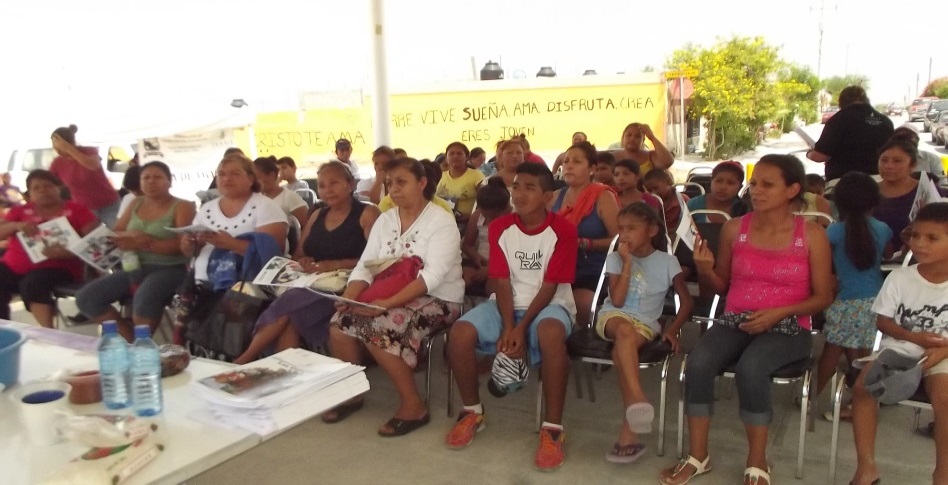 Se apoyo el día 26 de Junio del 2014, se llevo a cabo una Brigada en la colonia Las Quintas , y el día 17 de Julio del 2014, en la colonia Colinas de San Juan, en las cuales se impartieron las siguientes actividades:


Bolsa de trabajo
Curso de tamarindo
Platicas de violencia familiar
Corte de cabello
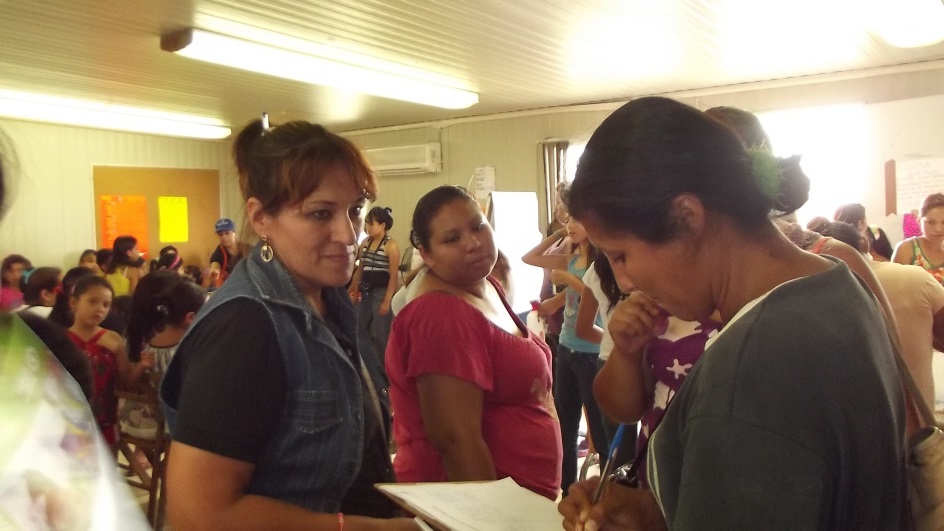 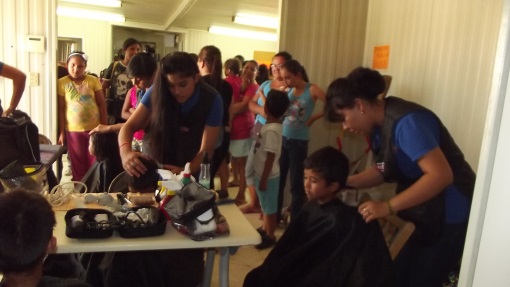 ACCIONES DE JULIO
Compromisos para Agosto 2014
DIRECCIÓN DE ACCIÓN COMUNITARIA
*Restructuración y Formación de Comités de Acción   
Comunitaria.

*Canalización y reporte de los ciudadanos.

*Convocatoria para Arranques e Inauguraciones de obras.
SECRETARÍA DE DESARROLLO SOCIAL
SECRETARÍA DE DESARROLLO SOCIAL
Dirección de Salud
Fumigaciones  Especiales
Colonias Visitadas Brigada Azul
Colonias Visitadas
 Control Canino
ACCIONES DE JULIO
SECRETARÍA DE DESARROLLO SOCIAL
Dirección de Salud
RESULTADOS

Casas Tratadas
1,285

Casas visitadas
2,641


Habitantes
Beneficiados
10,384
ACCIONES DE JULIO
SECRETARÍA DE DESARROLLO SOCIAL
Dirección de Salud
RESULTADOS

Depósitos Abatizados
954

Depósitos eliminados
1,962

Depósitos en Control
2,430
ACCIONES DE JULIO
SECRETARÍA DE DESARROLLO SOCIAL
Dirección de Salud
RESULTADOS

Larvicida
12,182

Volumen
121,820

Numero de bolsas
703
ACCIONES DE JULIO
SECRETARÍA DE DESARROLLO SOCIAL
Control Canino
En el mes de Julio se recibieron y revisaron 196 reportes ciudadanos, siendo atendidos en el 100% de los casos. En conclusión y complementando con los recolectados en vía pública se tuvo un total de 398 canes capturados, mismos que fueron derivados al  Centro Antirrábico de Guadalupe, N.L.
ACCIONES DE JULIO
SECRETARÍA DE DESARROLLO SOCIAL
Dirección de Salud
FUMIGACIÓN INTRADOMICILIARIA

Entre los días 3 y 18 se fumigaron las 
siguientes 15 colonias, con un gasto 
total de 302.5 litros
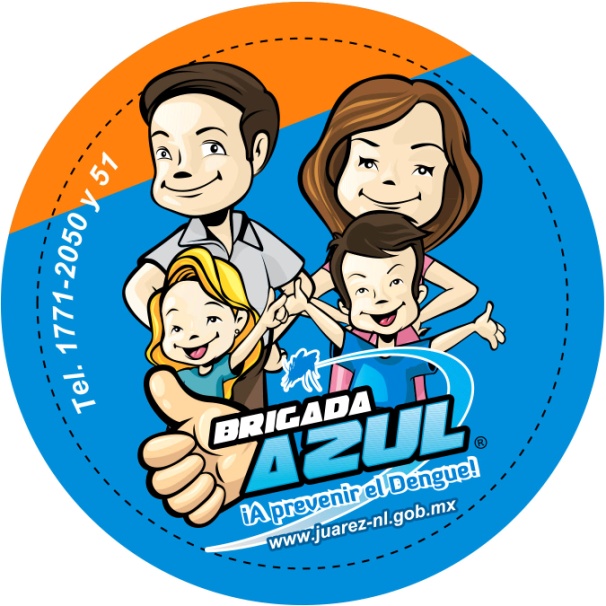 ACCIONES DE JULIO
Compromisos para Agosto 2014
DIRECCIÓN DE SALUD
*Mesa de trabajo de adicciones 
Lugar: Dirección de Salud de Juárez N.L.

*Capacitación de promotoras en salud reproductiva
Lugar: Auditorio municipal Juárez N.L.

* 3era Sesión del Comité de Salud 
Lugar: Sala de cabildo del Municipio de Juárez N.L.

* Apertura del programa “Elige Cuidarte”
Lugar: Colonia Héctor Caballero
SECRETARÍA DE DESARROLLO SOCIAL
SECRETARÍA DE DESARROLLO SOCIAL
PARTICIPACIÓN Y ATENCIÓN CIUDADANA
CANALIZACION PARA ENTREGA 
DE LENTESY APARATOS AUDITIVOS
CAMPAMENTO DE VERANO
 EN EL  MAGDALENA
CAMPAMENTO DE VERANO
EN EL RECREATIVO MAGDALENA
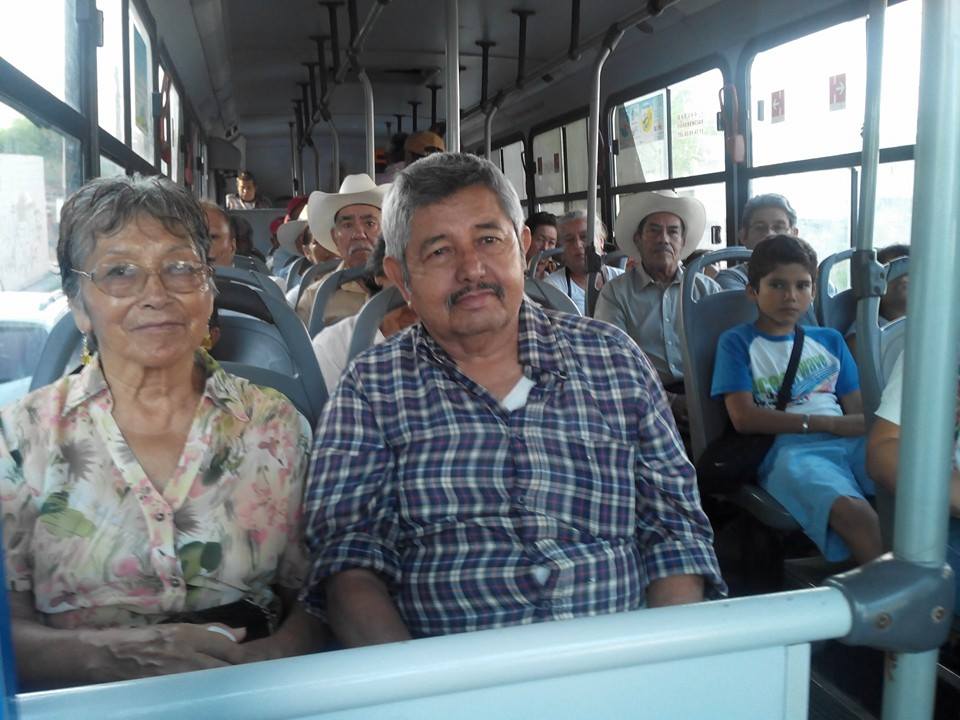 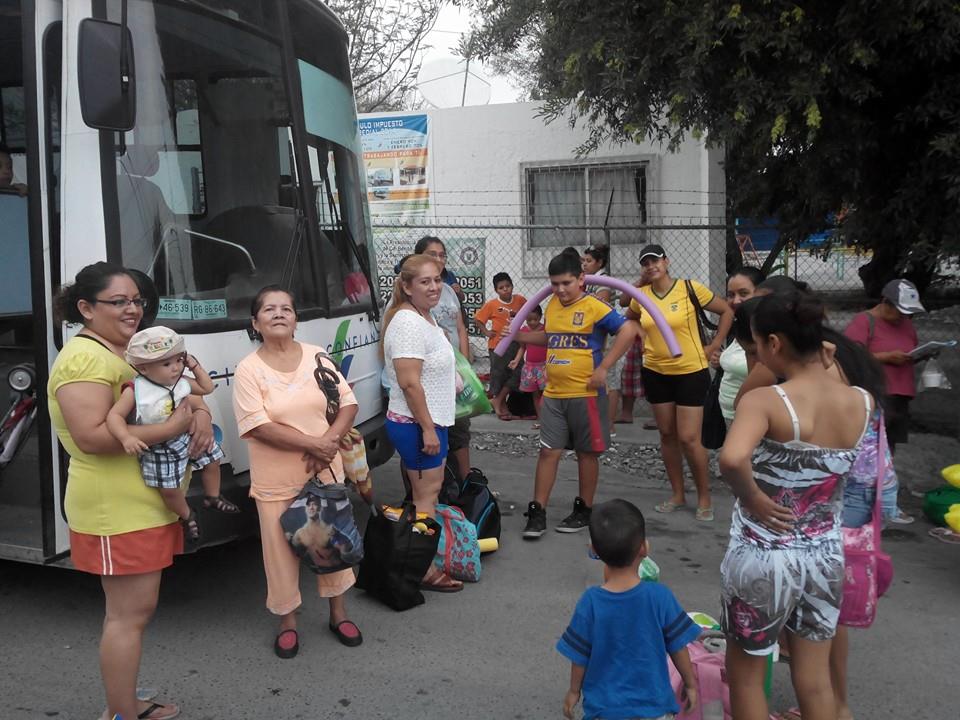 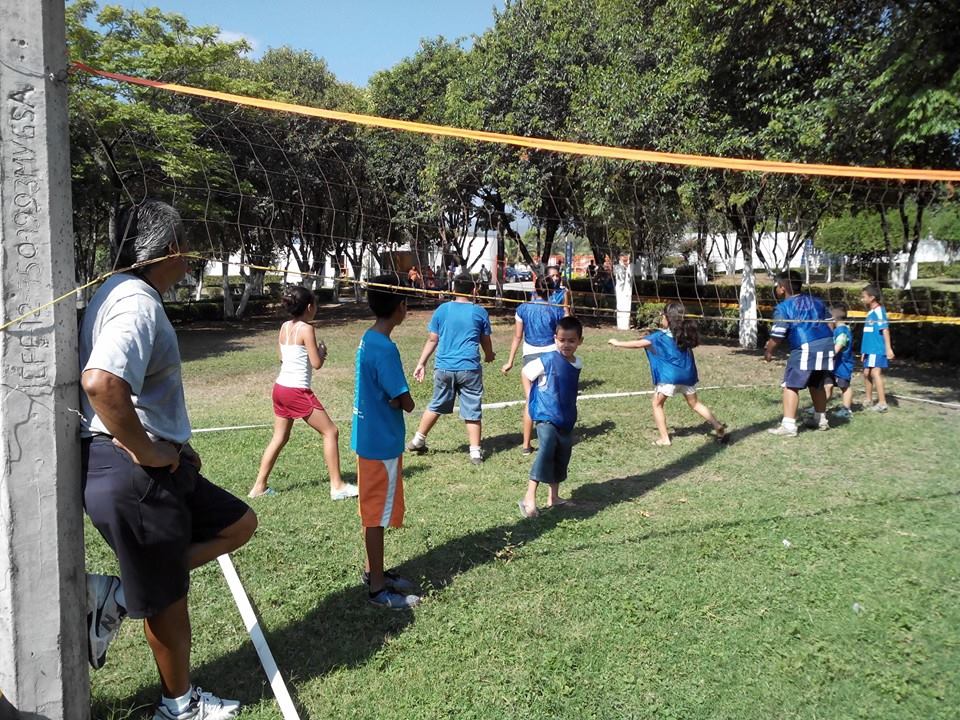 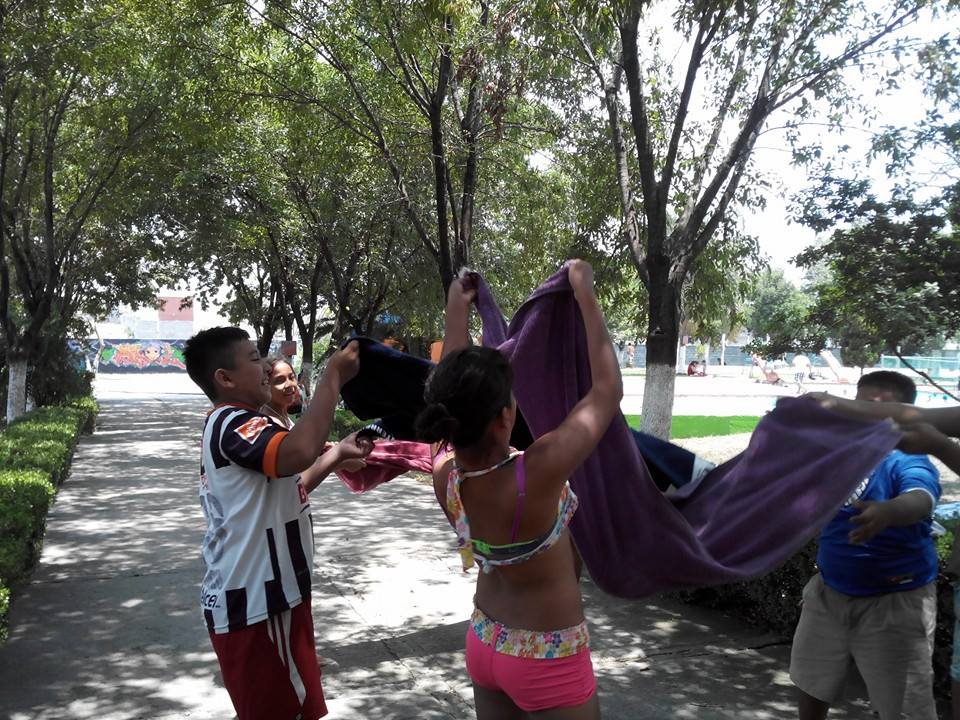 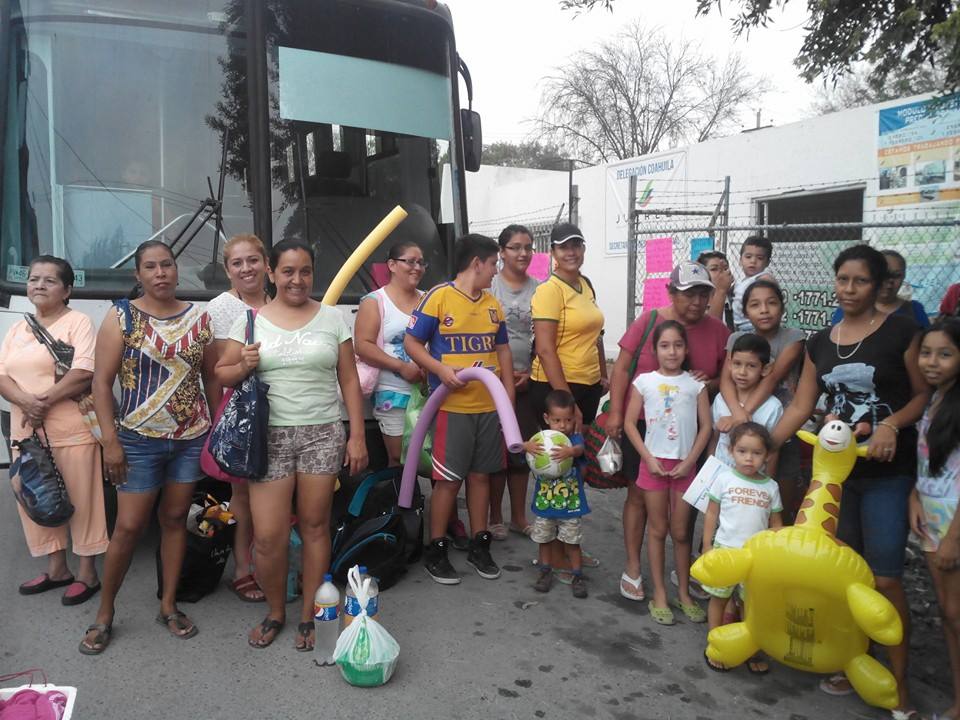 ACCIONES DE JULIO
SECRETARÍA DE DESARROLLO SOCIAL
PARTICIPACIÓN Y ATENCIÓN CIUDADANA
EN COORDINACIÓN CON EL D.A.R.E, SE ESTA LLEVANDO A CABO EL  
CAMPAMENTO DE VERANO
CAMPAMENTO DE VERANO DE LA 
DELEGACION COAHUILA
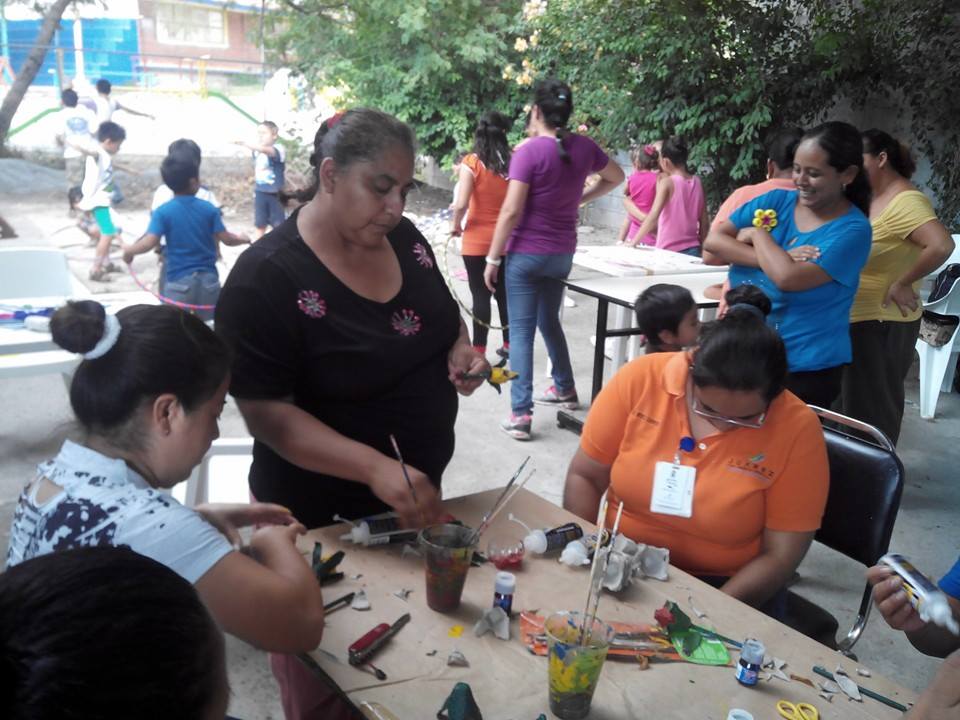 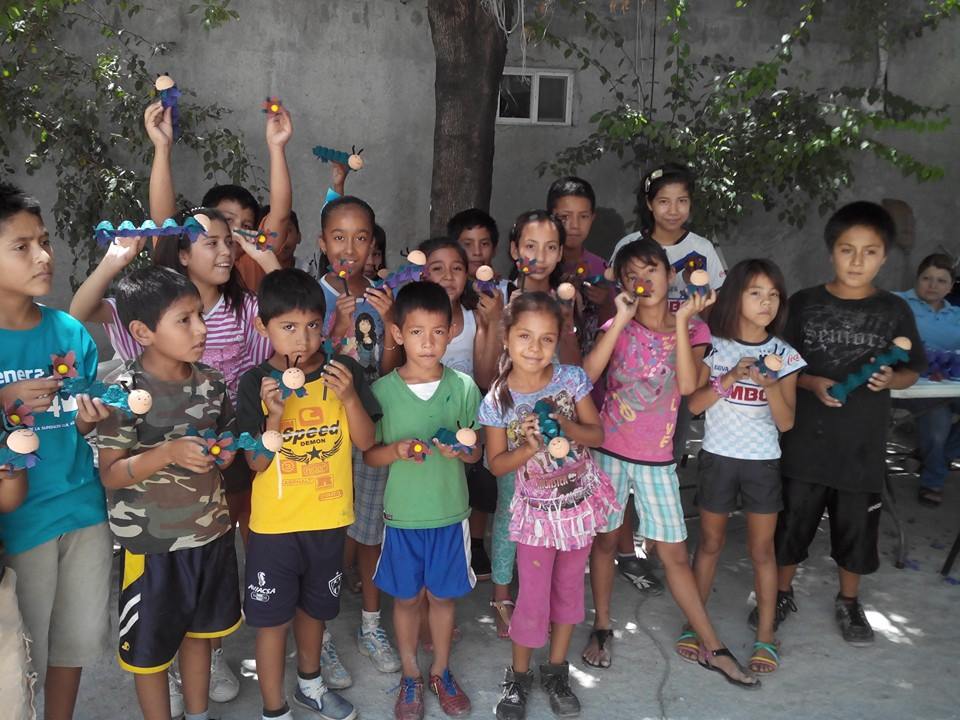 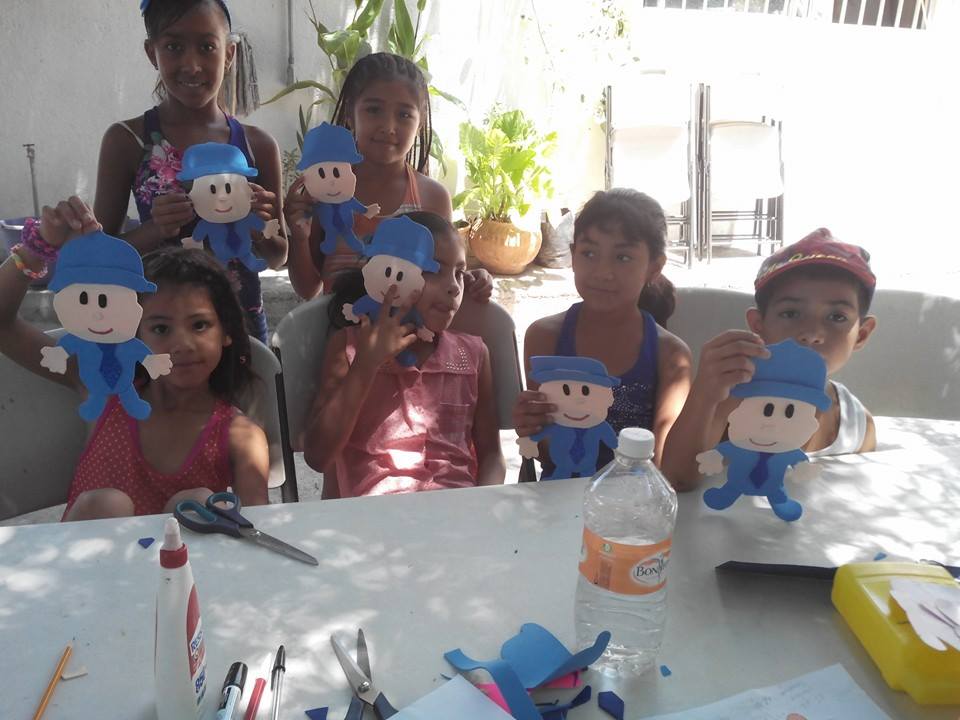 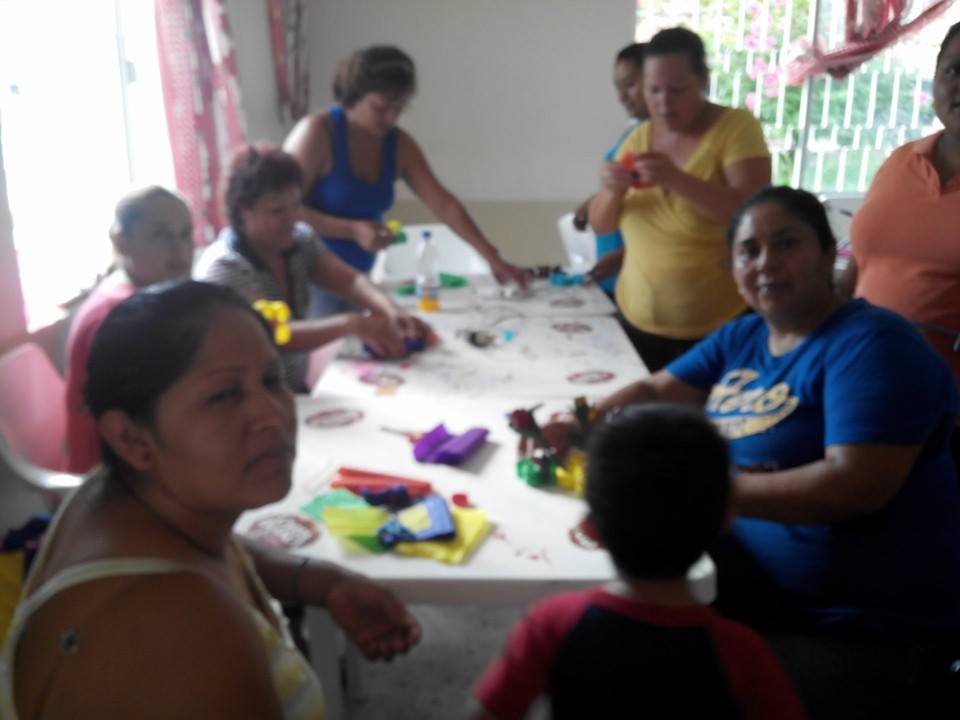 ACCIONES DE JULIO
SECRETARÍA DE DESARROLLO SOCIAL
PARTICIPACIÓN Y ATENCIÓN CIUDADANA
En el transcurso del mes se les entrego material a los Delegados de Municipales de Participación Ciudadana  (Tintas y Colchones para el sello) a mas de 30 ciudadanos.



Se Programo una semana de visitas a Delegadas de Participación Ciudadana al Recreativo Magdalena donde se les facilito transporte para el traslado de grupos de personas, donde tomaron los cursos de verano y tuvieron una sana convivencia.
ACCIONES DE JULIO
SECRETARÍA DE DESARROLLO SOCIAL
BAILOTERAPIA
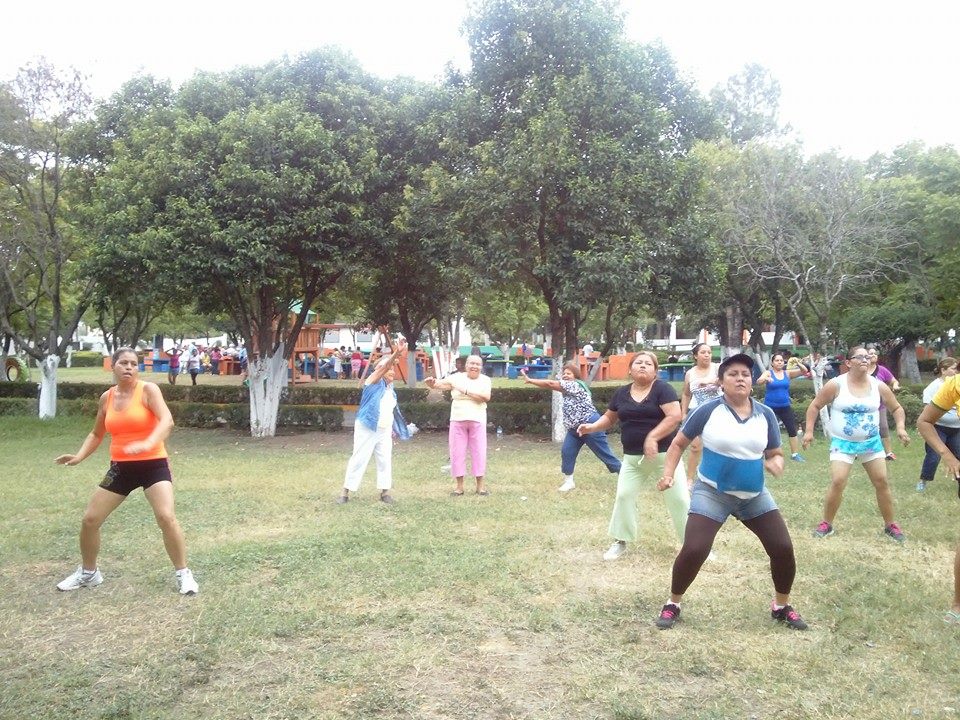 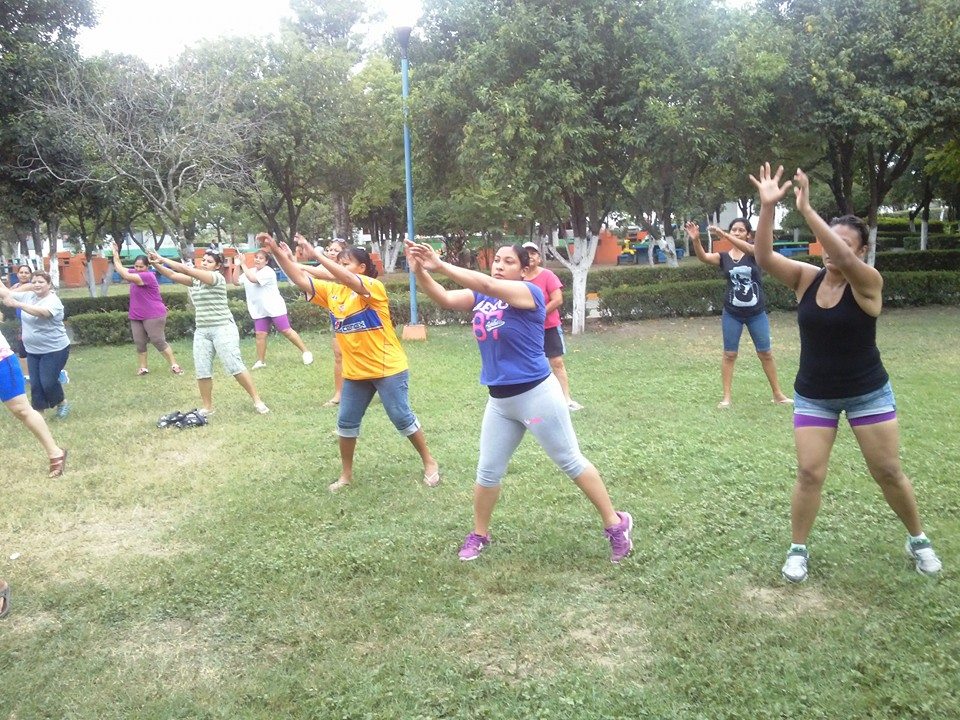 ACCIONES DE JULIO
SECRETARÍA DE DESARROLLO SOCIAL
ATENCIÓN DENTAL Y ENFERMERIA
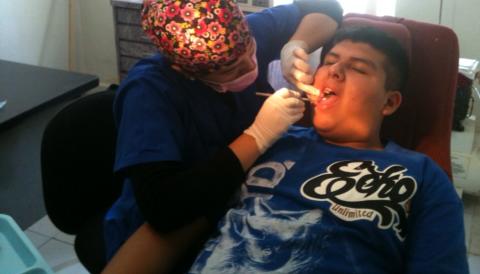 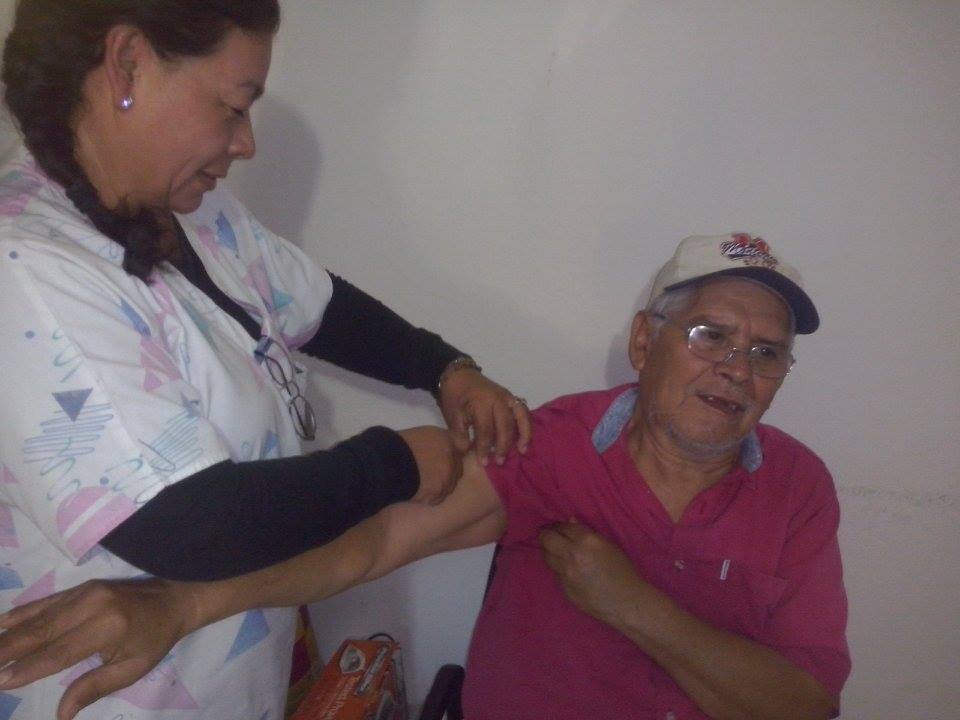 ACCIONES DE JULIO
Compromisos para Agosto 2014
PARTICIPACIÓN Y ATENCIÓN CIUDADANA
*Bailoterapia (Adulto e Infantil)

*Diversas Manualidades

*Servicio de Enfermería y Dental

*Clases de Canto y Guitarra
SECRETARÍA DE DESARROLLO SOCIAL
SECRETARÍA DE DESARROLLO SOCIAL
DIRECCIÓN DE DEPORTES
Evento de bailoterapia
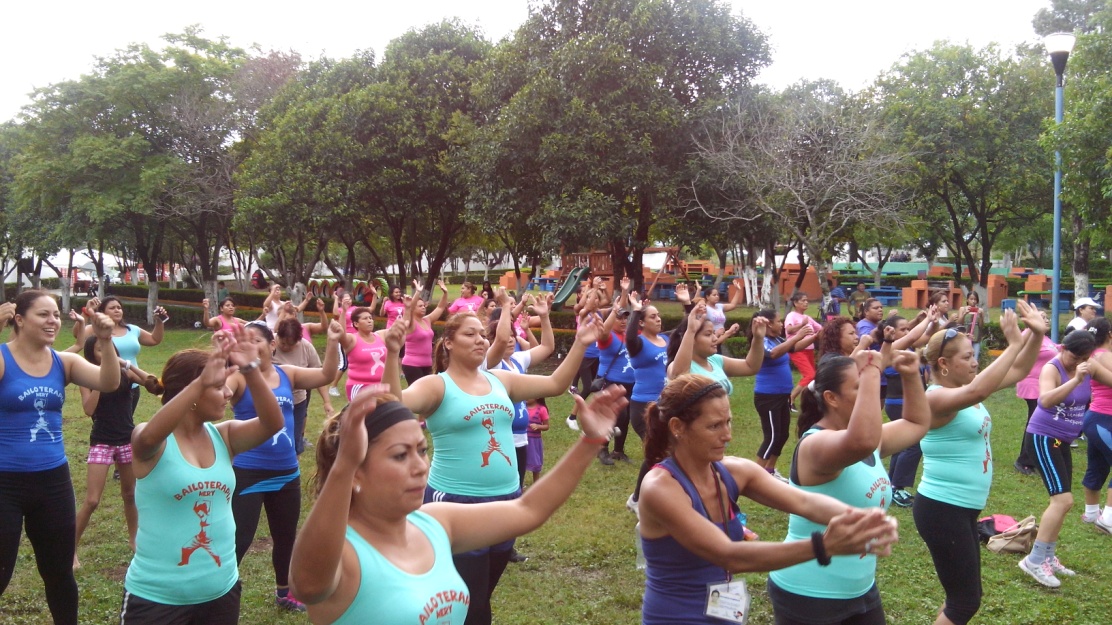 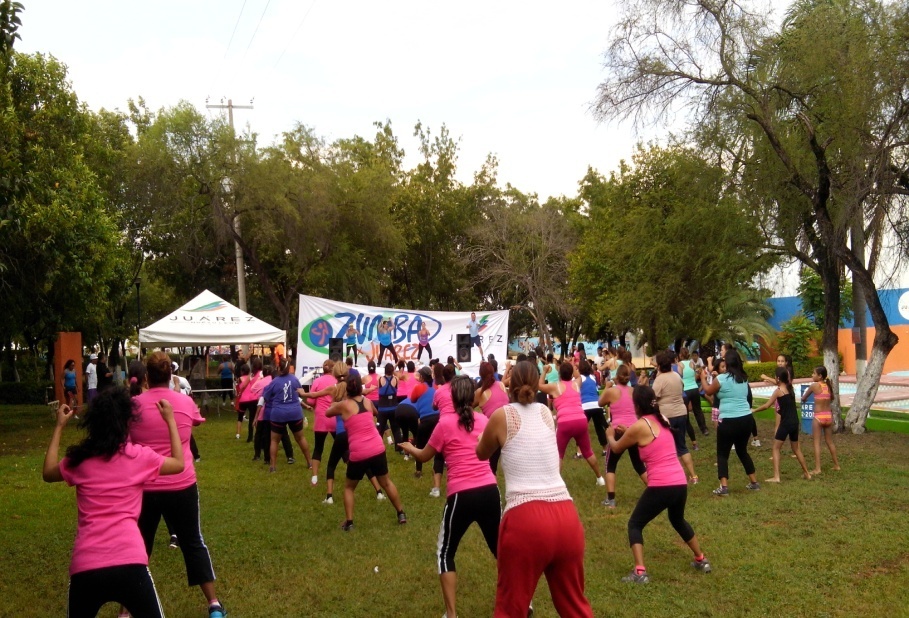 Se llevo a cabo  en el Recreativo Doña Magdalena  el Evento de Bailoterapia, donde se tuvo un aforo de 150 personas.
ACCIONES DE JULIO
SECRETARÍA DE DESARROLLO SOCIAL
DIRECCIÓN DE DEPORTES
Programa Nacional ponte al 100
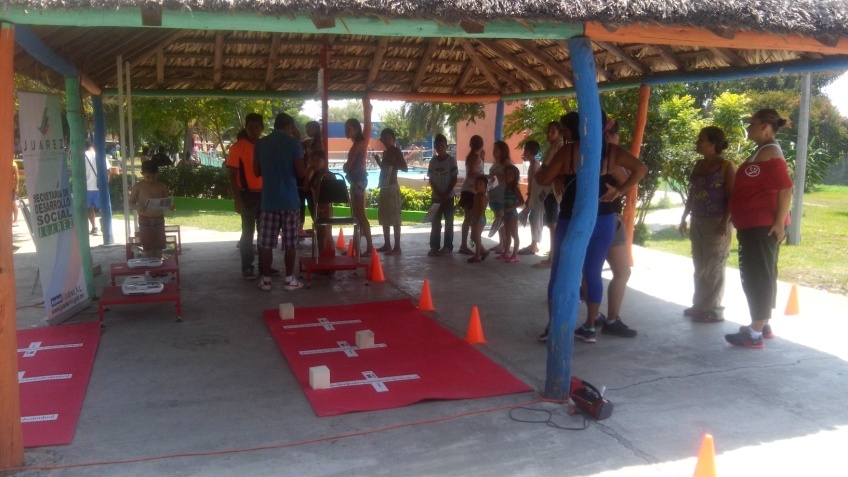 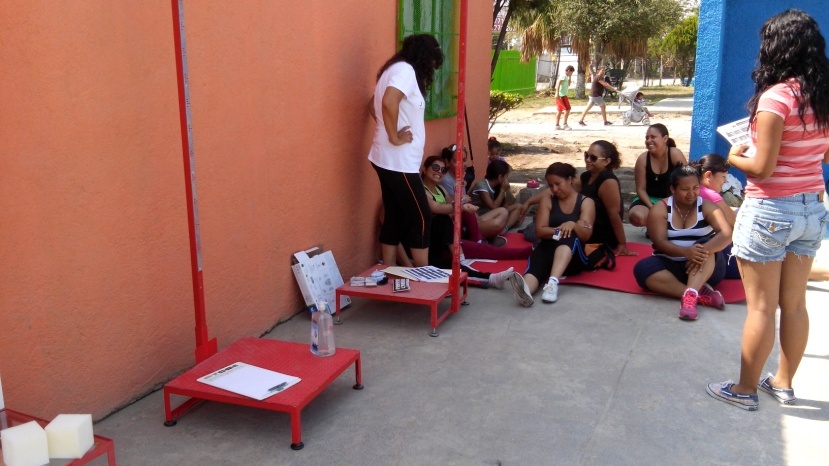 Se instalaron 2 centros de Medición: el 1° se encuentra en la unidad Deportiva ”Benito Juárez”, y el 2° en el Recreativo Doña Magdalena.

En los cuales se realizan 26 pruebas como: Estado nutrición  y composición corporal, postura, desempeño físico, condición física y rendimiento Psicopedagógicos
ACCIONES DE JULIO
SECRETARÍA DE DESARROLLO SOCIAL
DIRECCIÓN DE DEPORTES
Participación en  Eventos
ACCIONES DE JULIO
Compromisos para Agosto 2014
DIRECCIÓN DE DEPORTES
*Se estará Participando este Mes en la Olimpiada y Paralimpiada Nuevo León 2014
*Se Registro un total de 496 Atletas (de los diversos deportes)

*Como objetivo de esta competencia se pretende llegar a una sumatoria de 12 medallas paralímpicas y 50 medallas olímpica
SECRETARÍA DE DESARROLLO SOCIAL